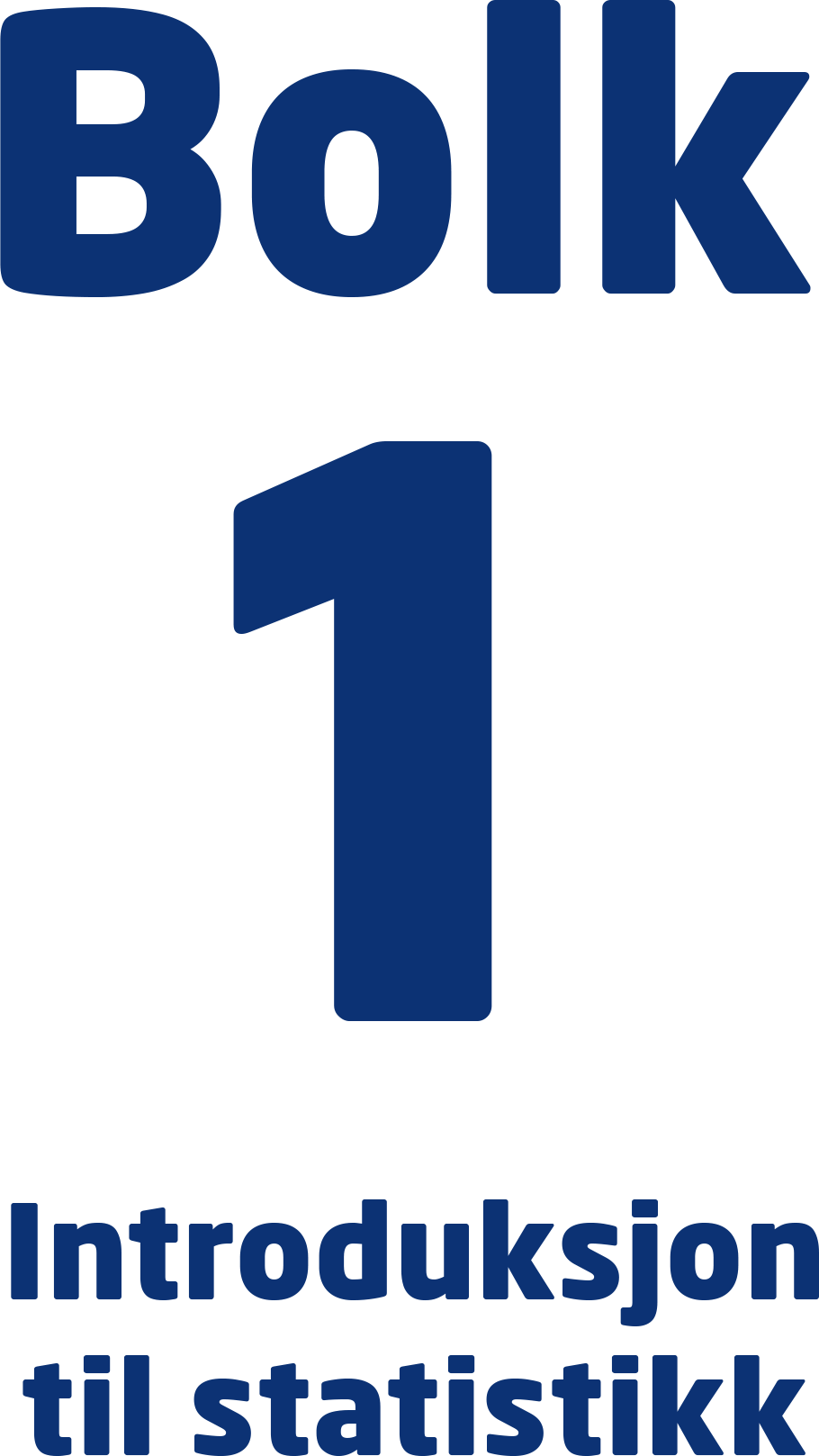 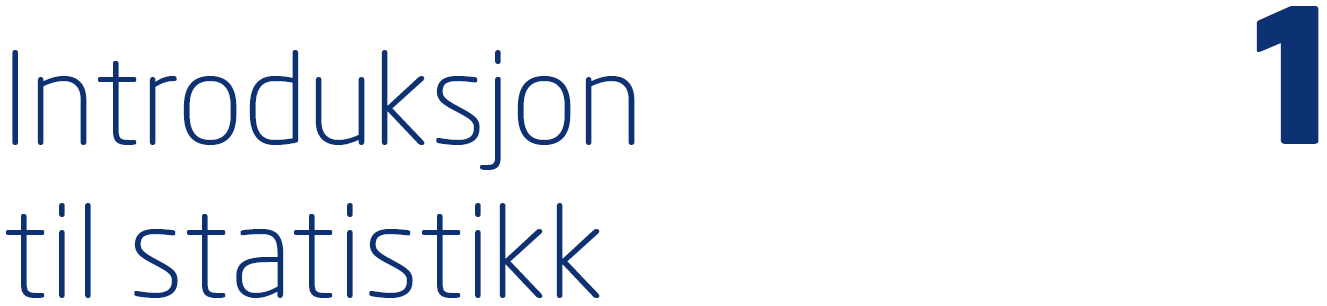 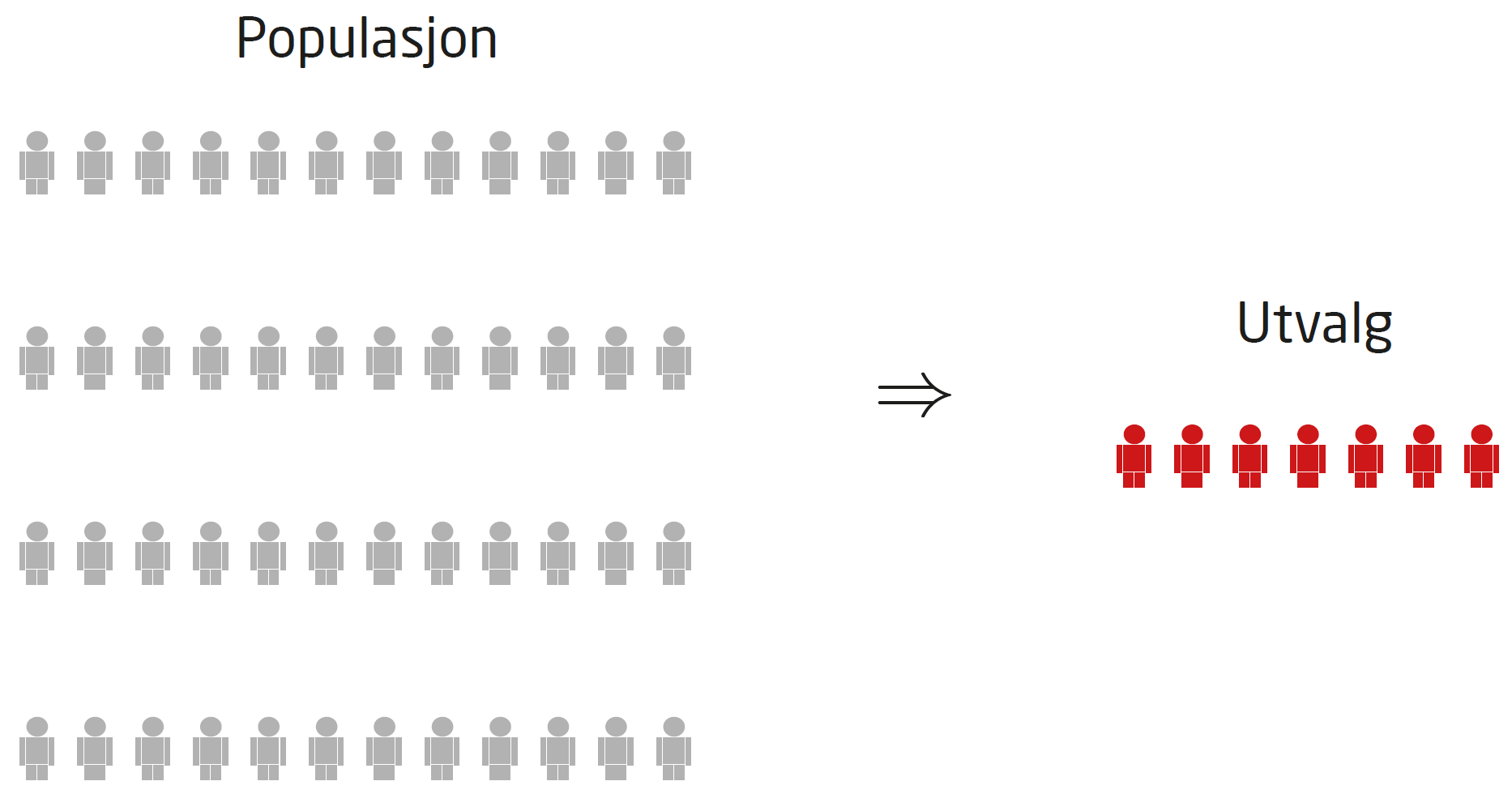 Figur side 20
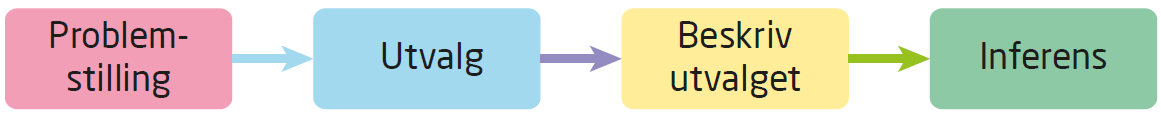 Figur side 21
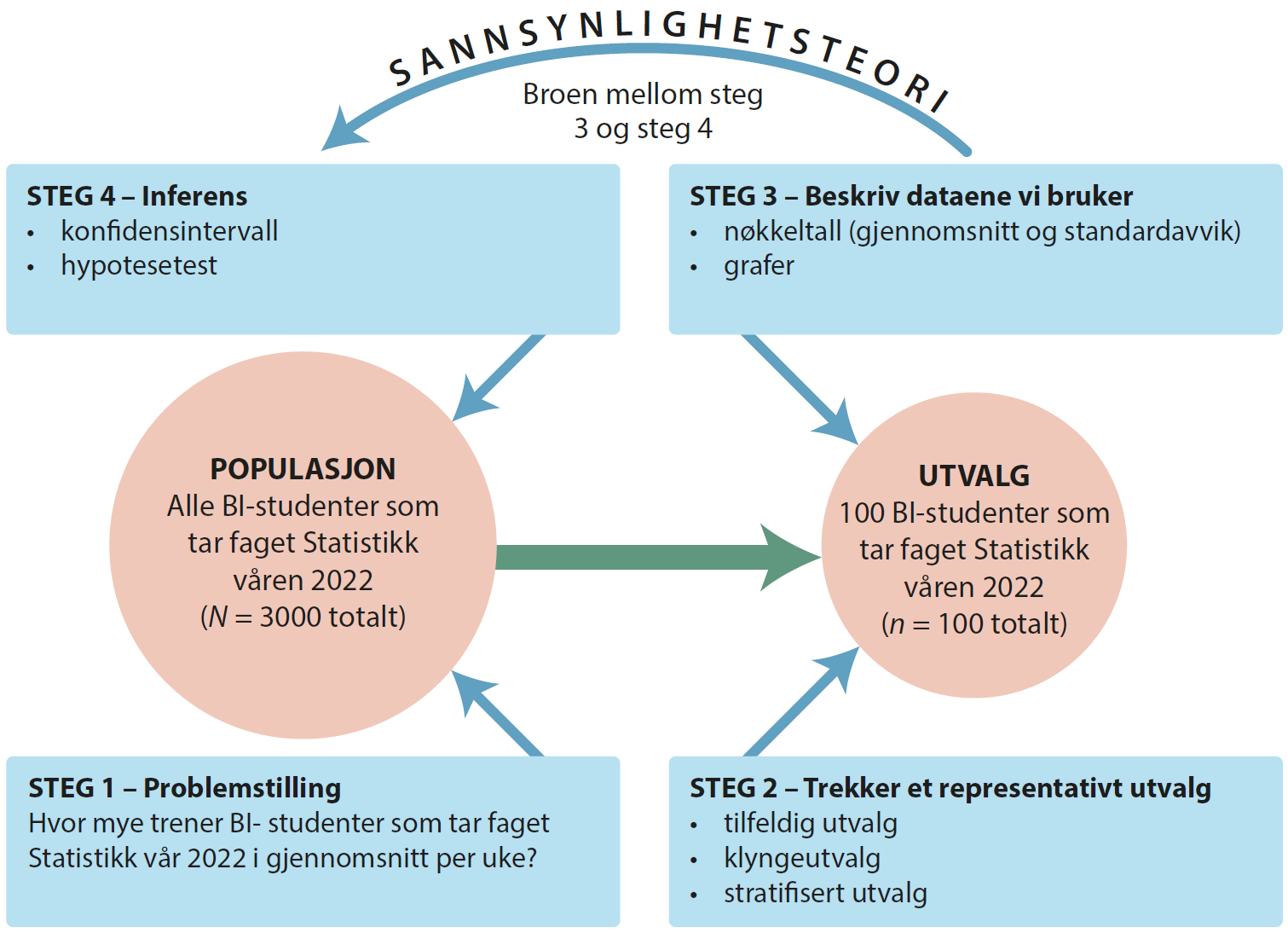 Figur 1.1  Den statistiske analysen
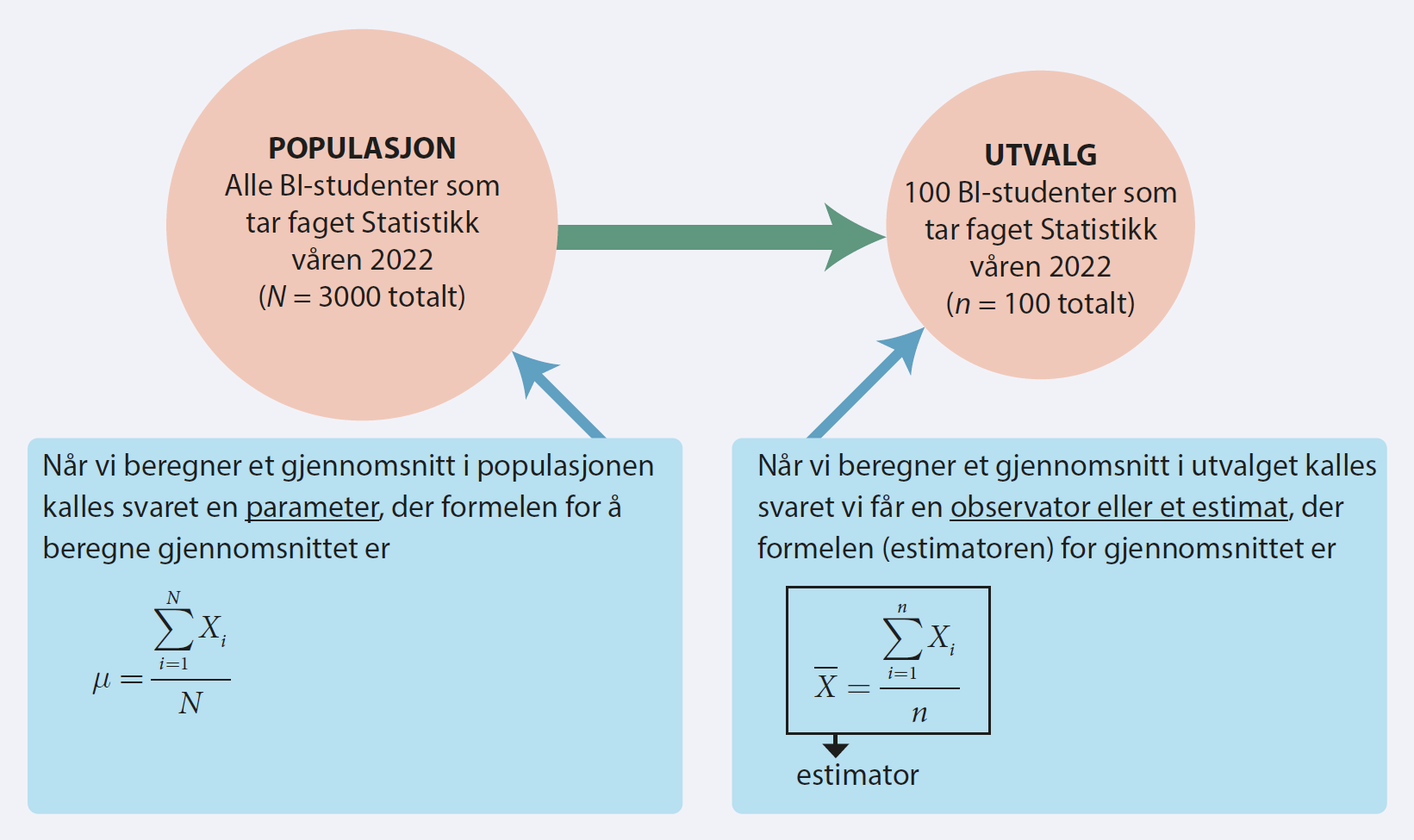 Figur 1.2  Eksempel 1.1
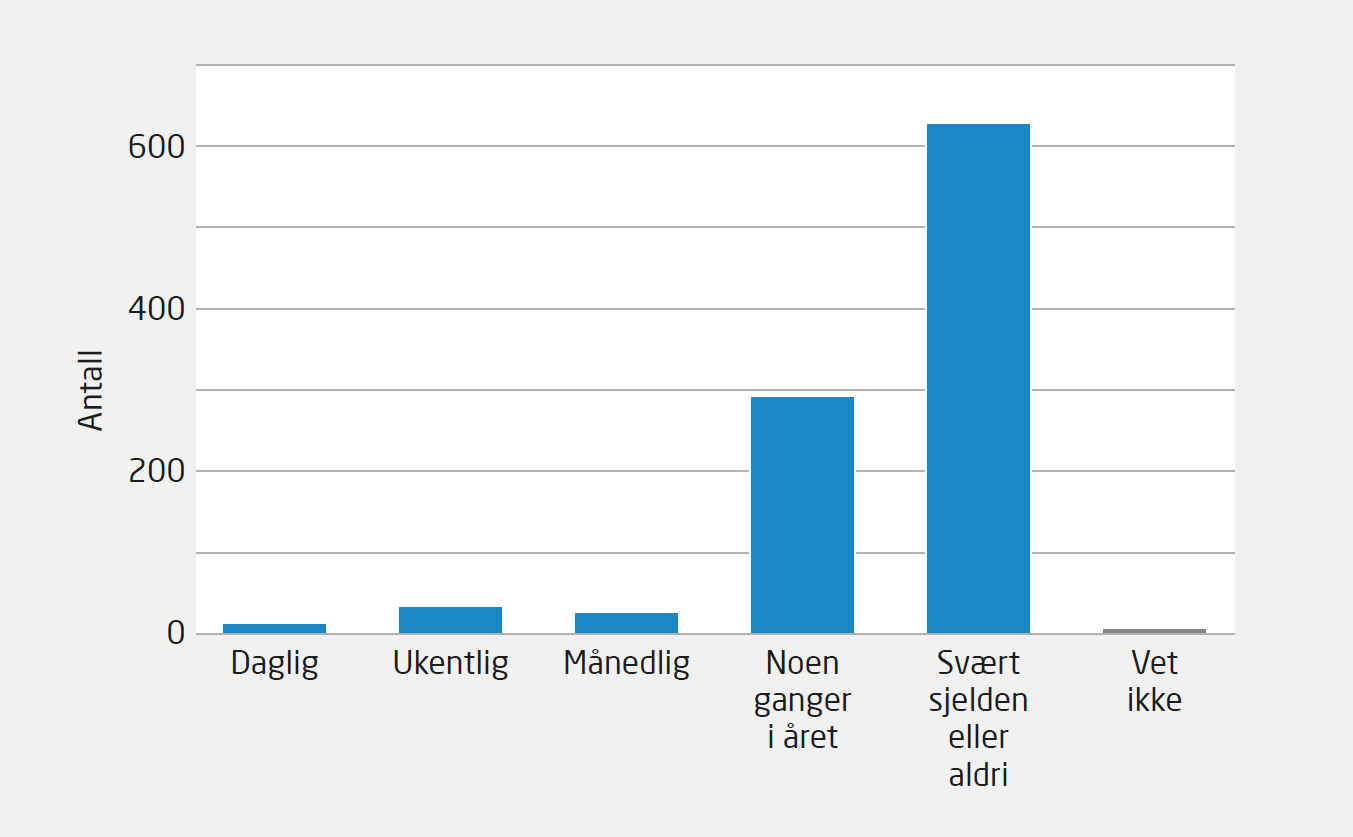 Figur 1.3  Besøk av bankkontor. 1000 respondenter
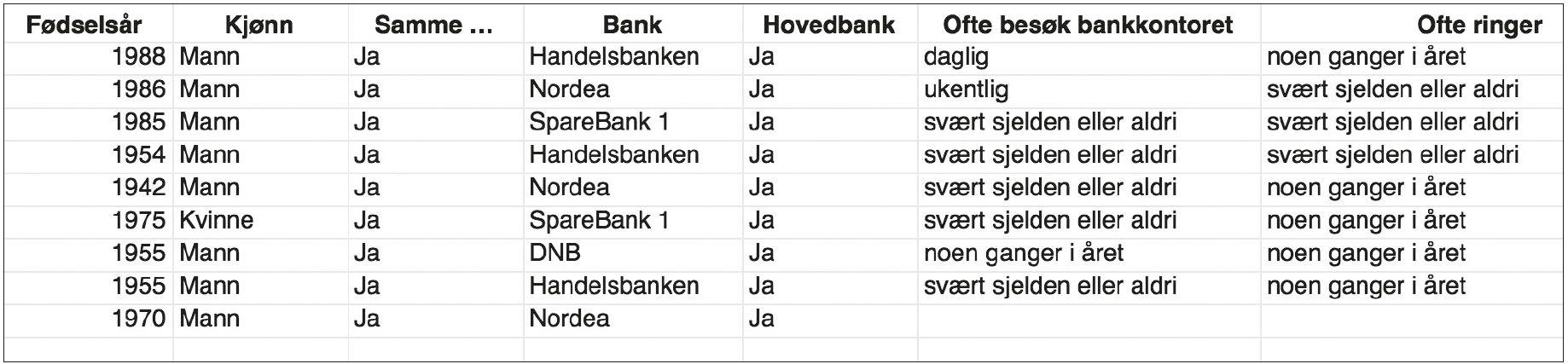 Figur side 29
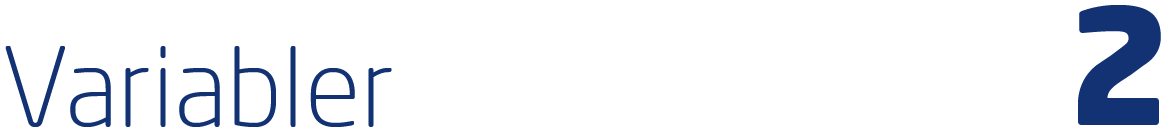 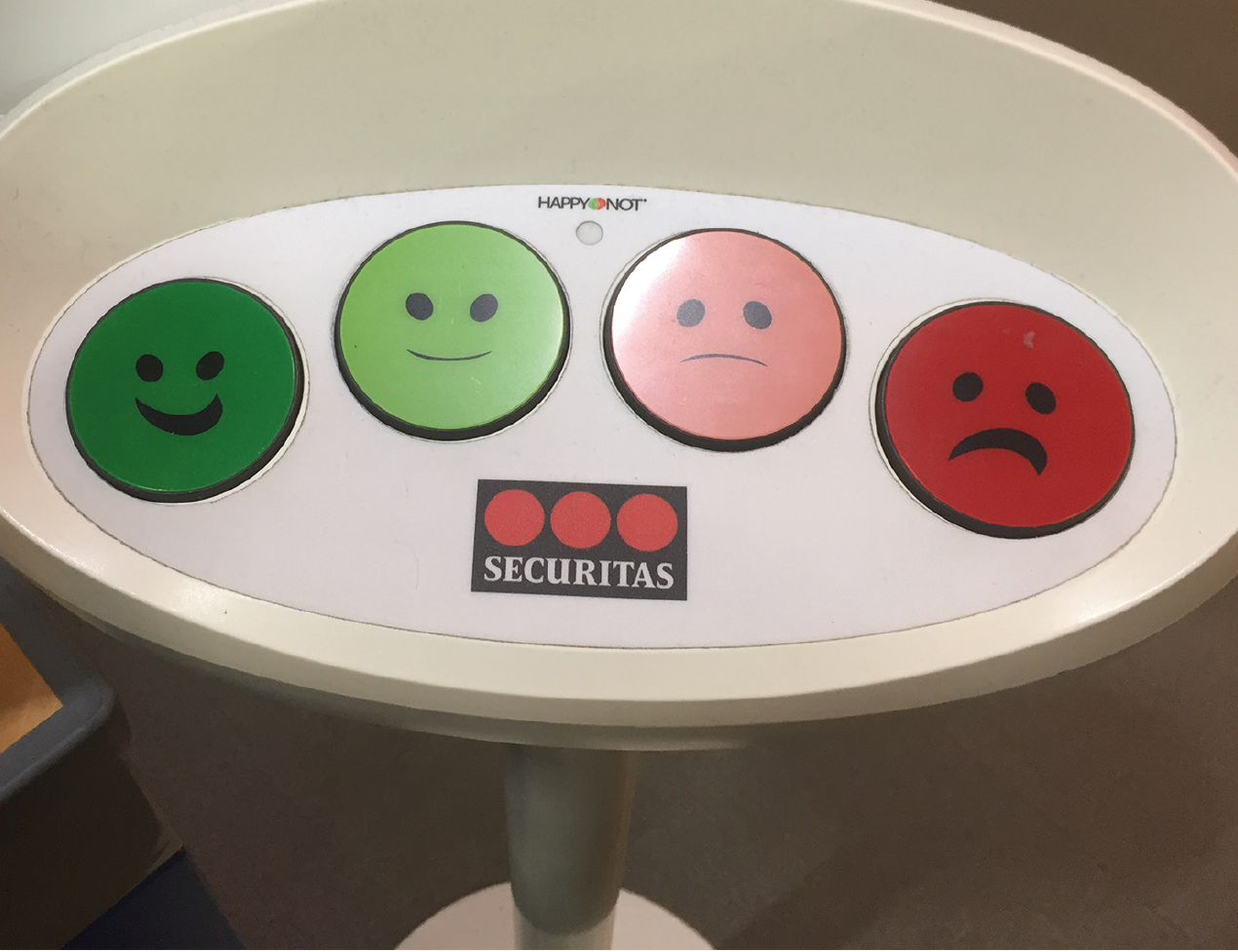 Figur 2.1  Måling av tilfredshet på ordinalt målenivå
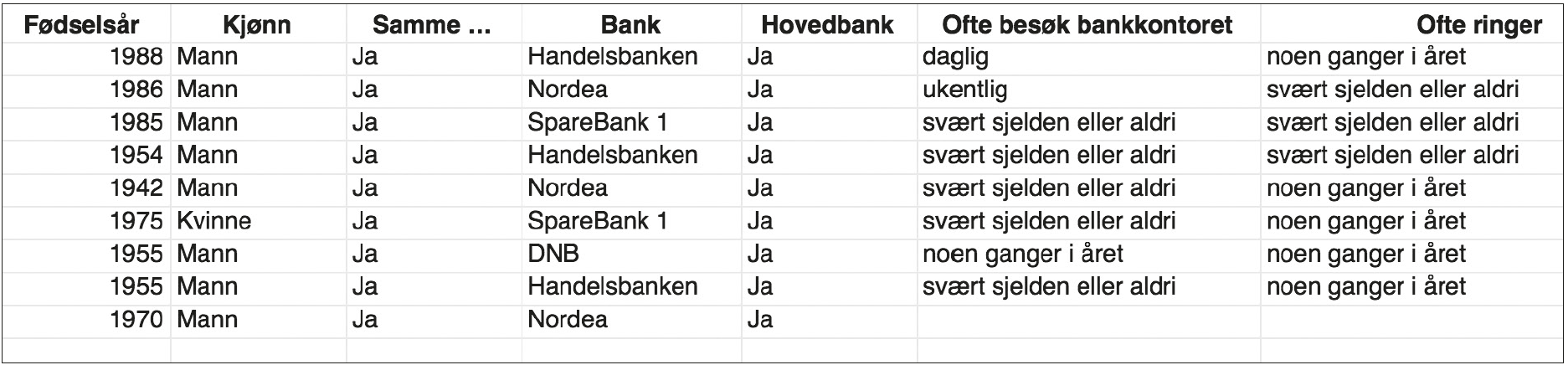 Figur side 37
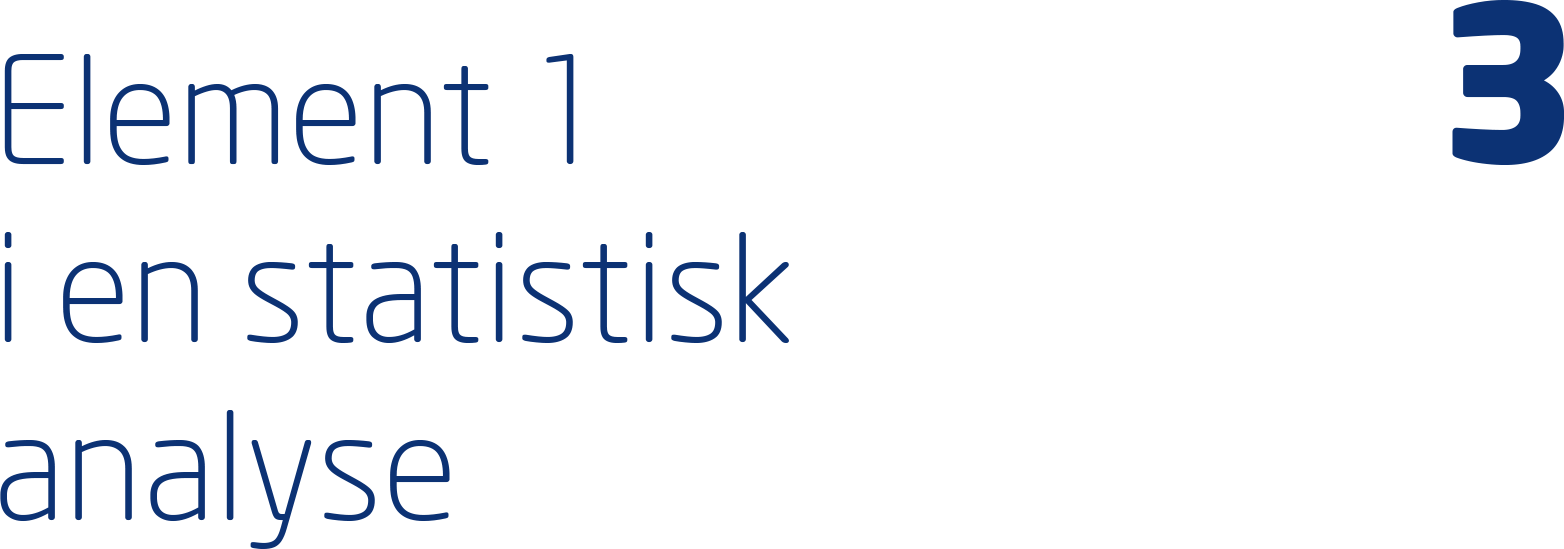 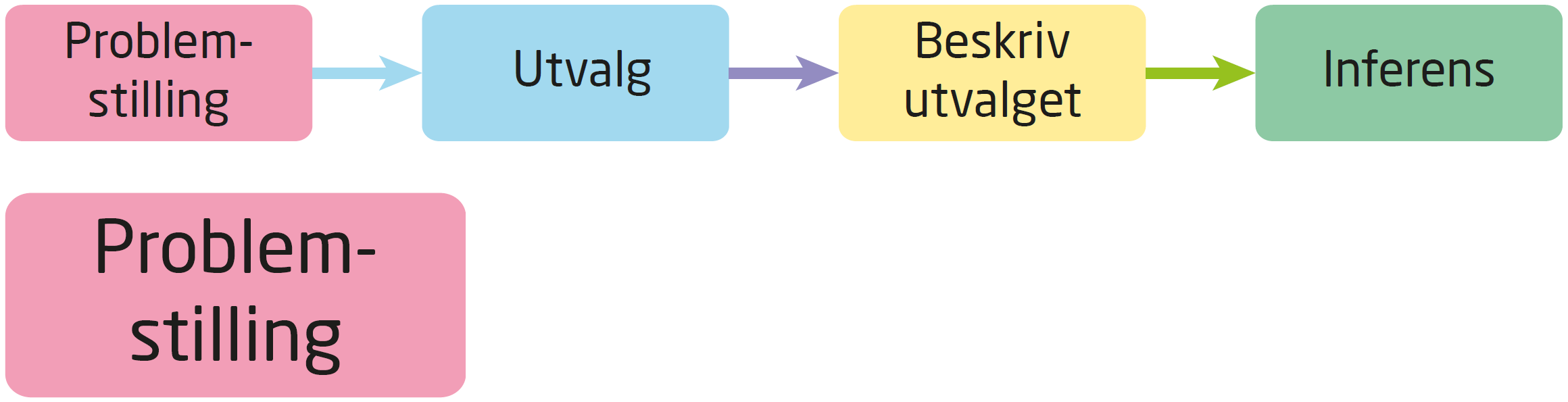 Figur side 45
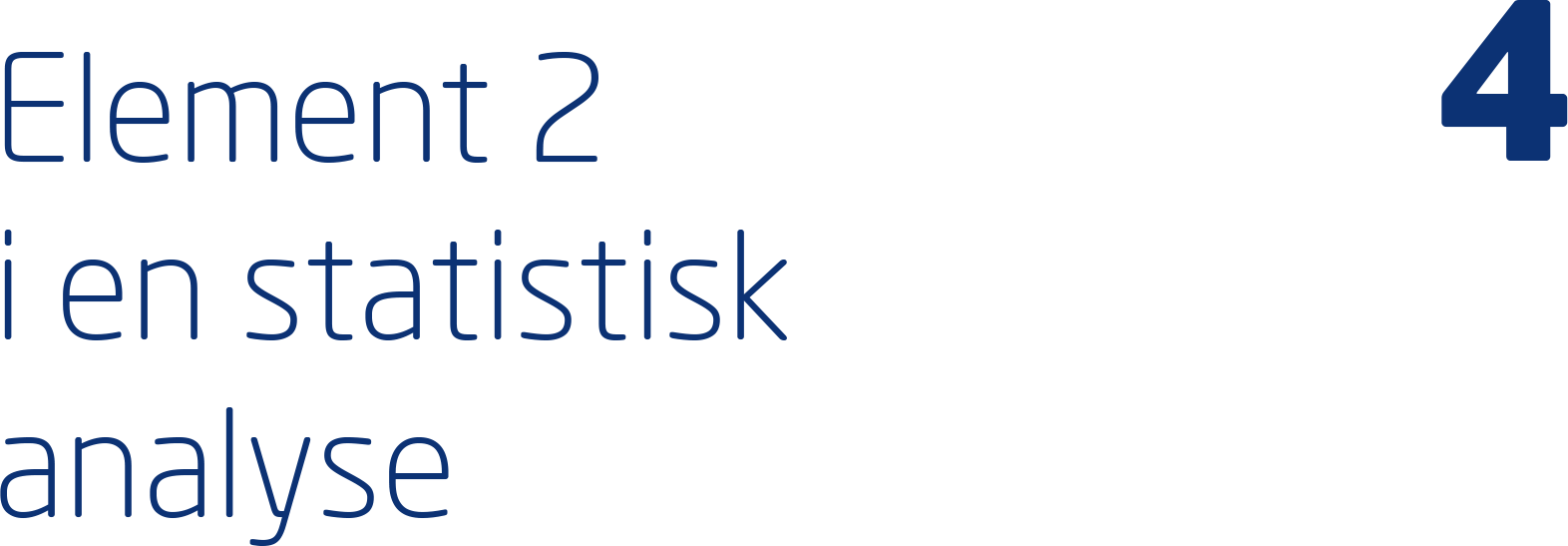 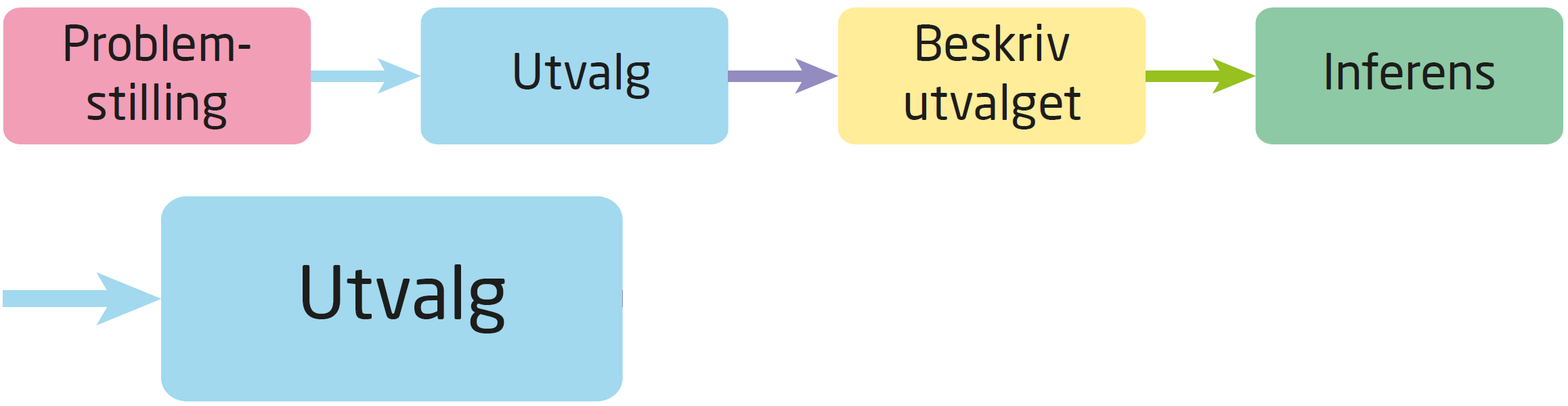 Figur side 51
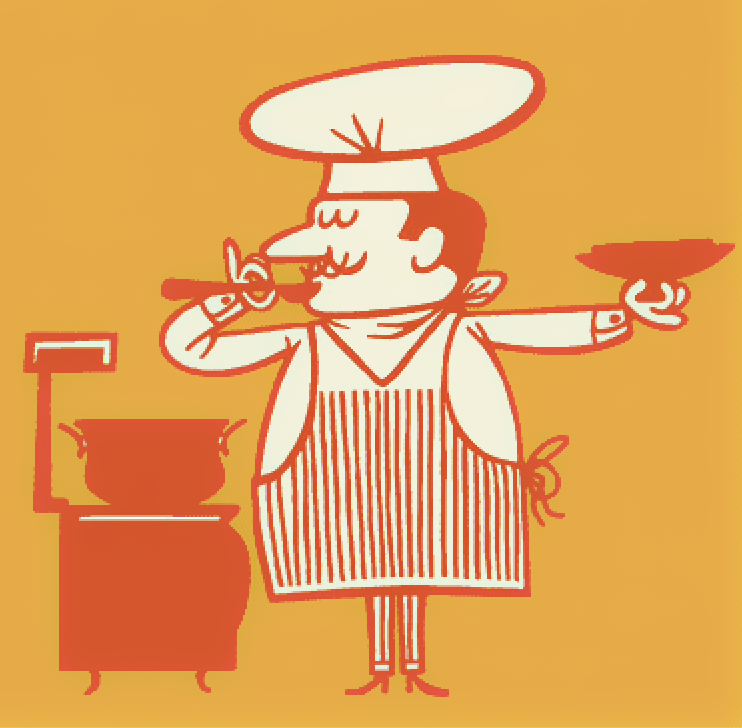 Figur 4.1  Å gjøre et utvalg kan sammenliknes med prøvesmaking
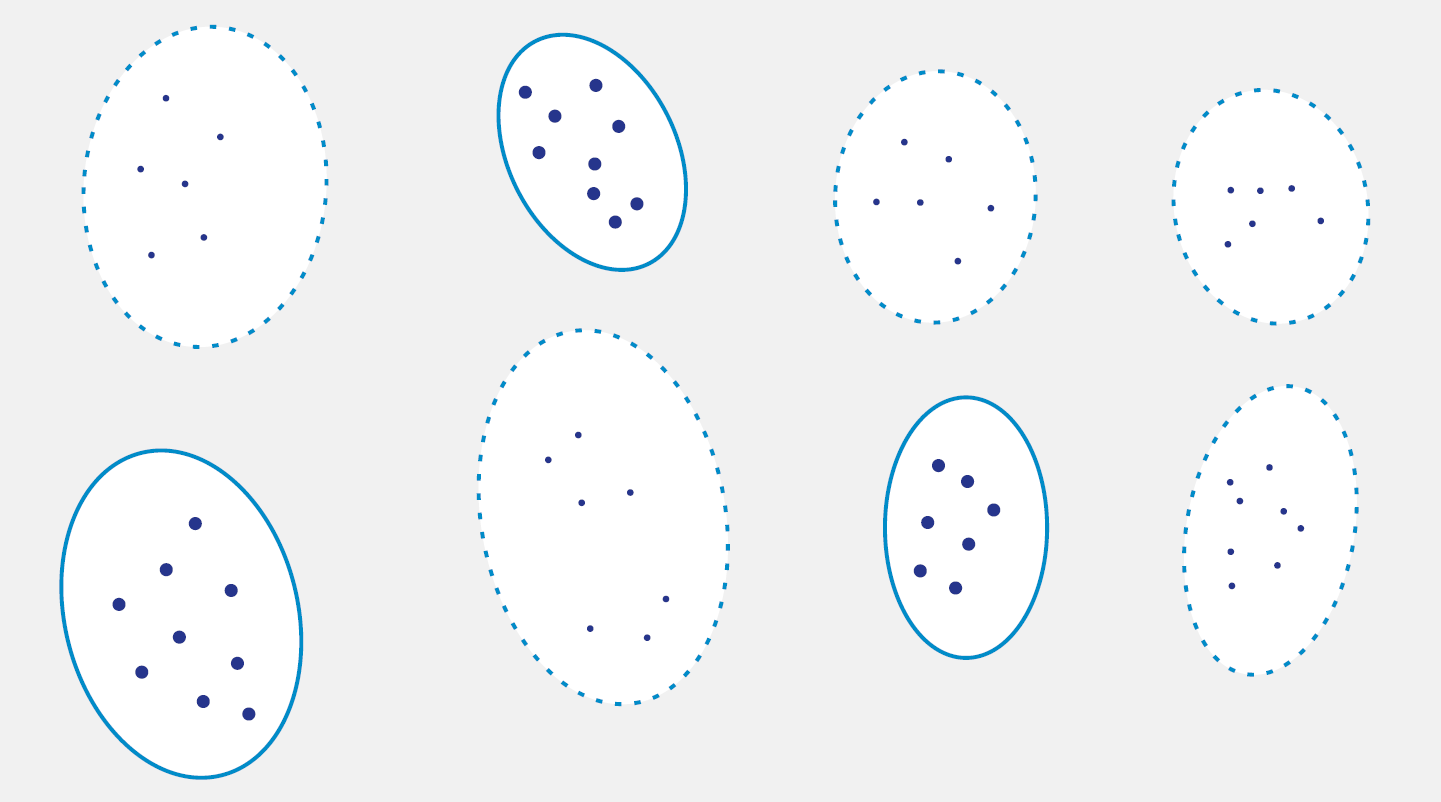 Figur 4.2  Skisse over en populasjon som består av åtte klynger. Tre klynger velges, og alle individene i klyngen blir med i utvalget. Det gir en utvalgsstørrelse på 25.
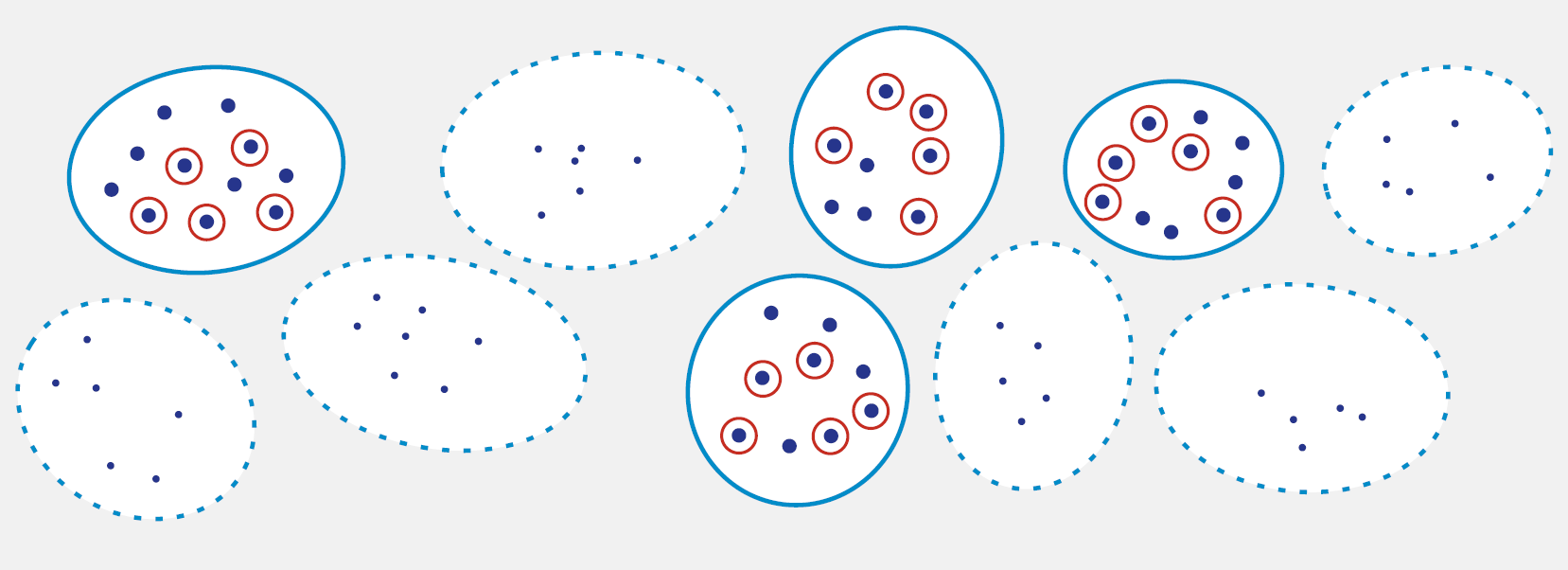 Figur 4.3  Totrinnsutvelging for en populasjon som består av ti klynger. Først velges fire klynger tilfeldig. Deretter velges fem individer tilfeldig fra hver utvalgte klynge. Det gir en utvalgsstørrelse på 20.
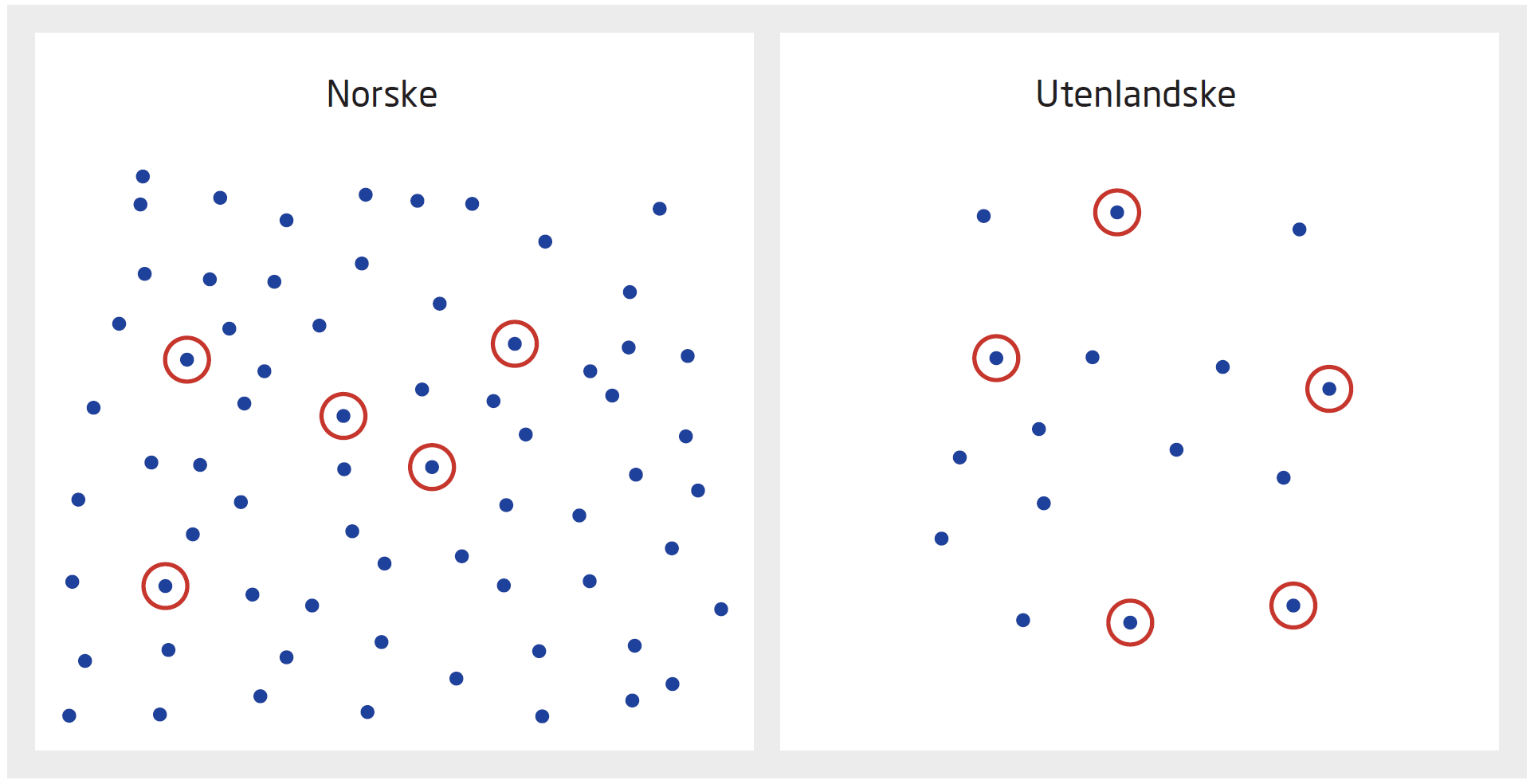 Figur 4.4  Stratifisert utvalg av studenter. Det er to strata: norske og utenlandske studenter. Her velger vi like mange fra hvert stratum, siden vi ønsker å få like god informasjon om hver av gruppene.
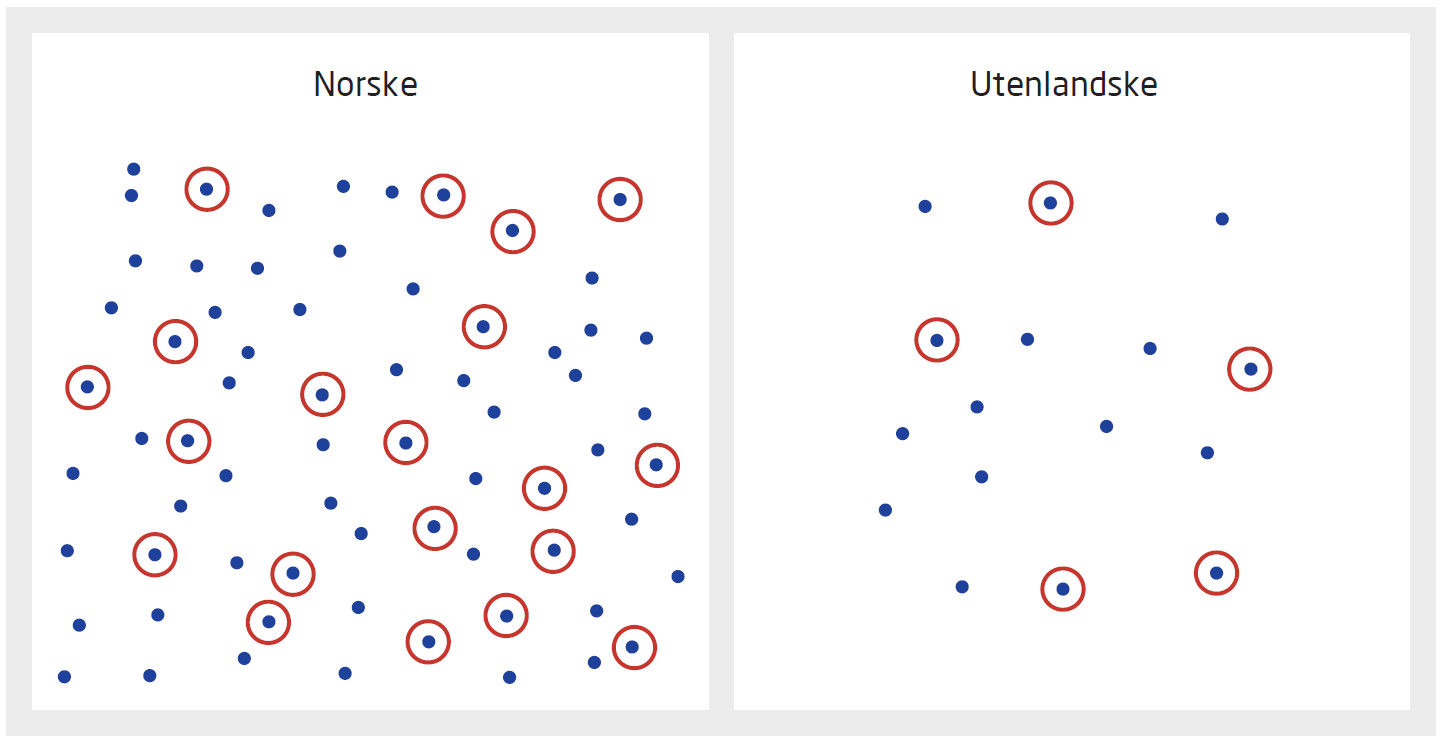 Figur 4.5  Stratifisert utvalg av studenter. Det er to strata: norske og utenlandske studenter. Andelen utenlandske studenter i utvalget gjenspeiler andelen i populasjonen, 20 %.
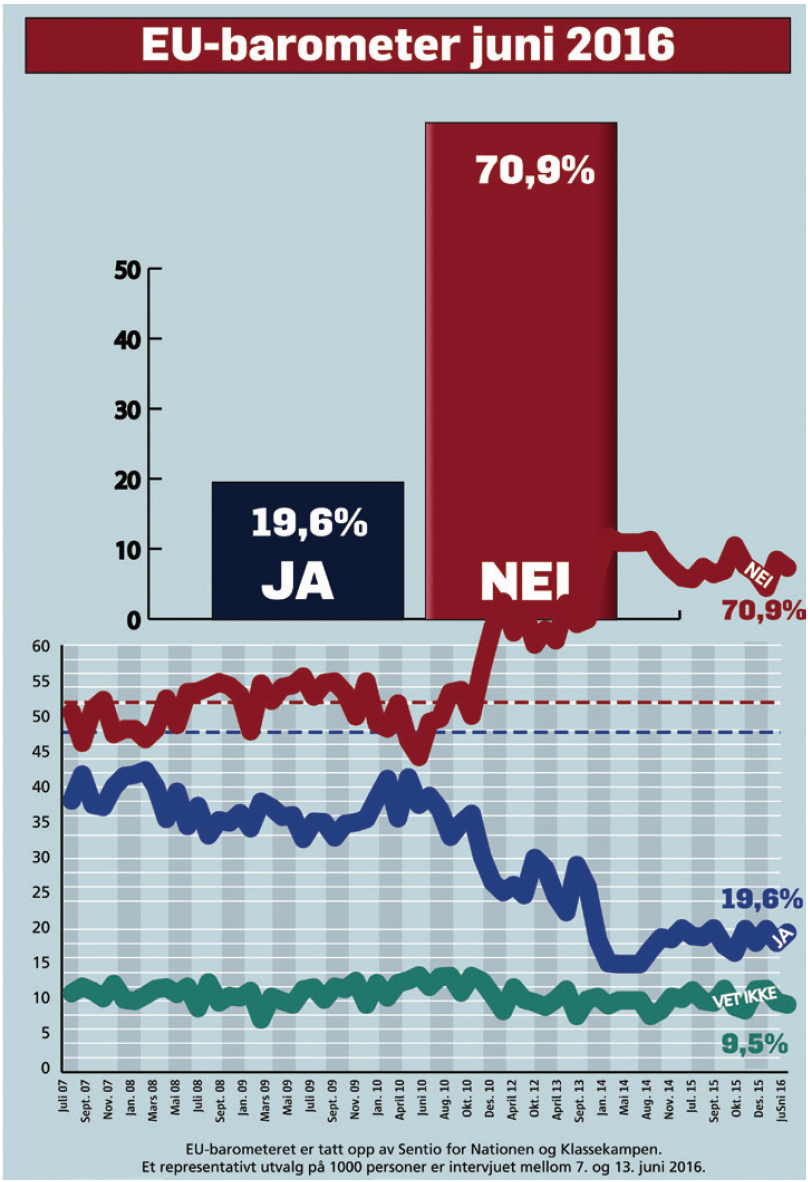 Figur 4.6  Faksimile fra Klassekampen 20. juni 2016
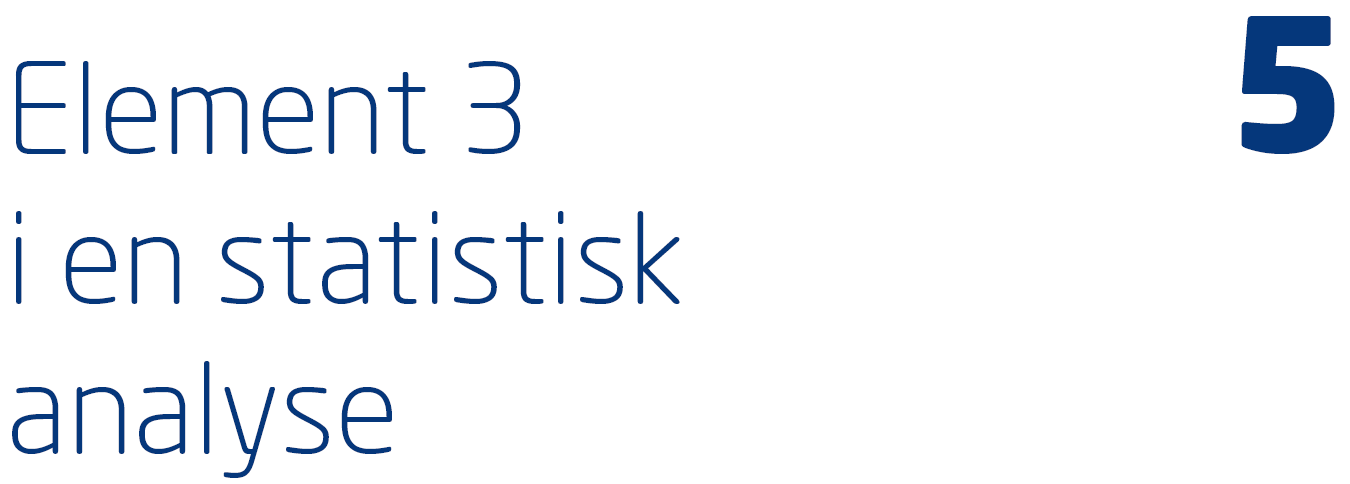 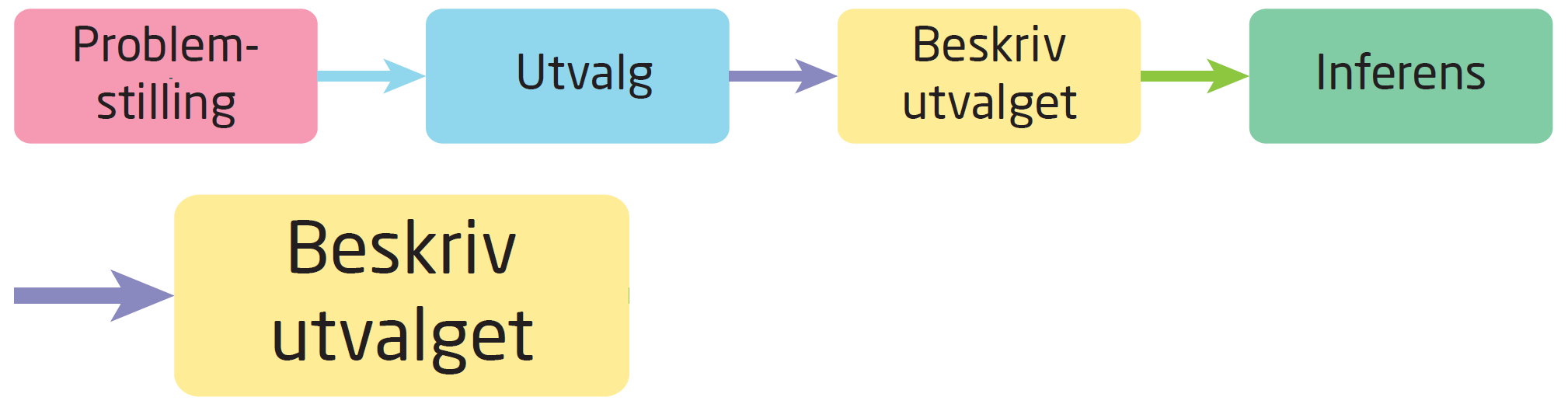 Figur side 65
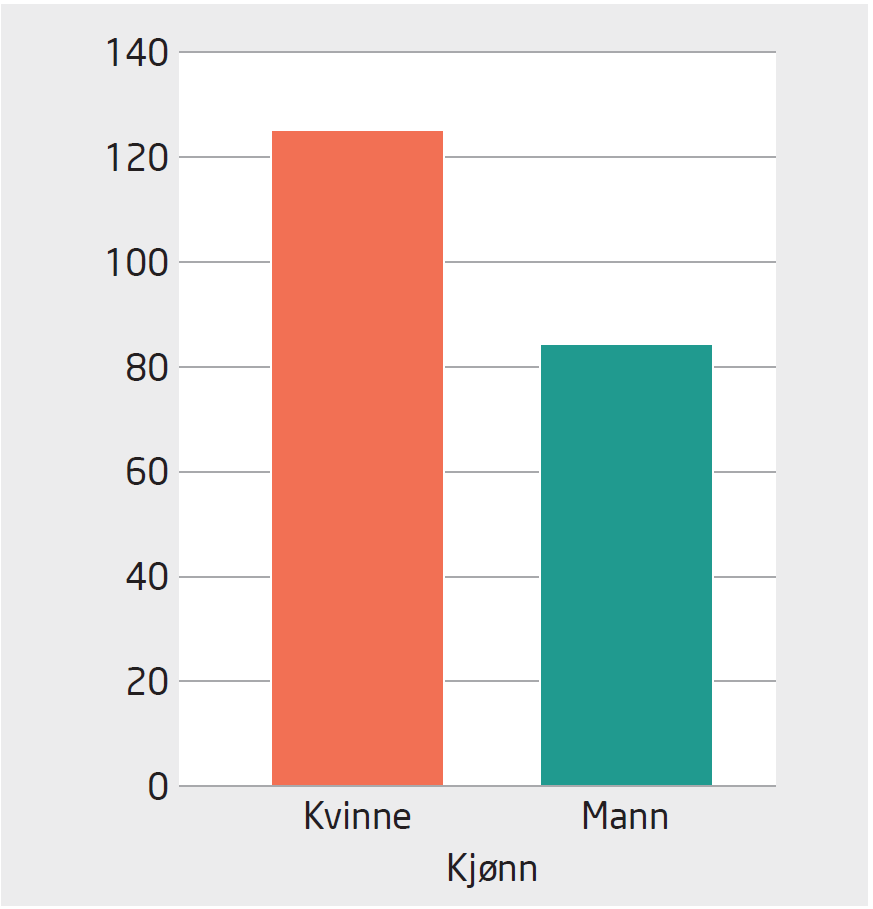 Figur 5.1  Stolpediagram for kjønn. Det er en stolpe for hver kategori, og stolpehøydene viser frekvensene.
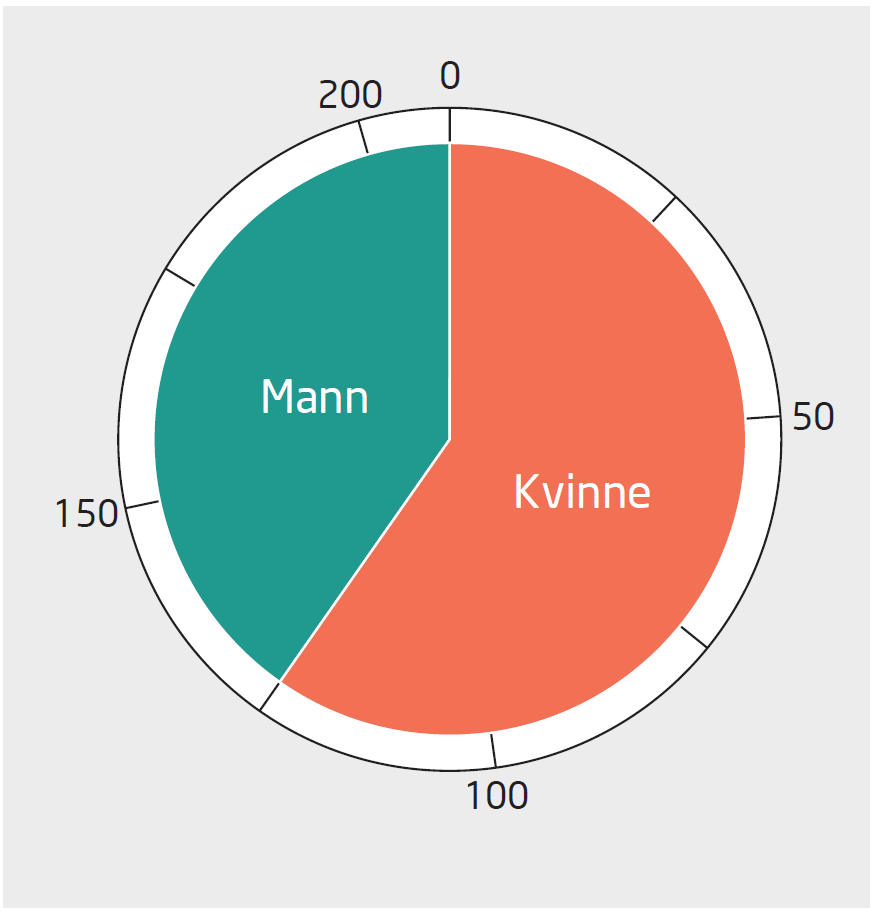 Figur 5.2  Kakediagram for kjønn
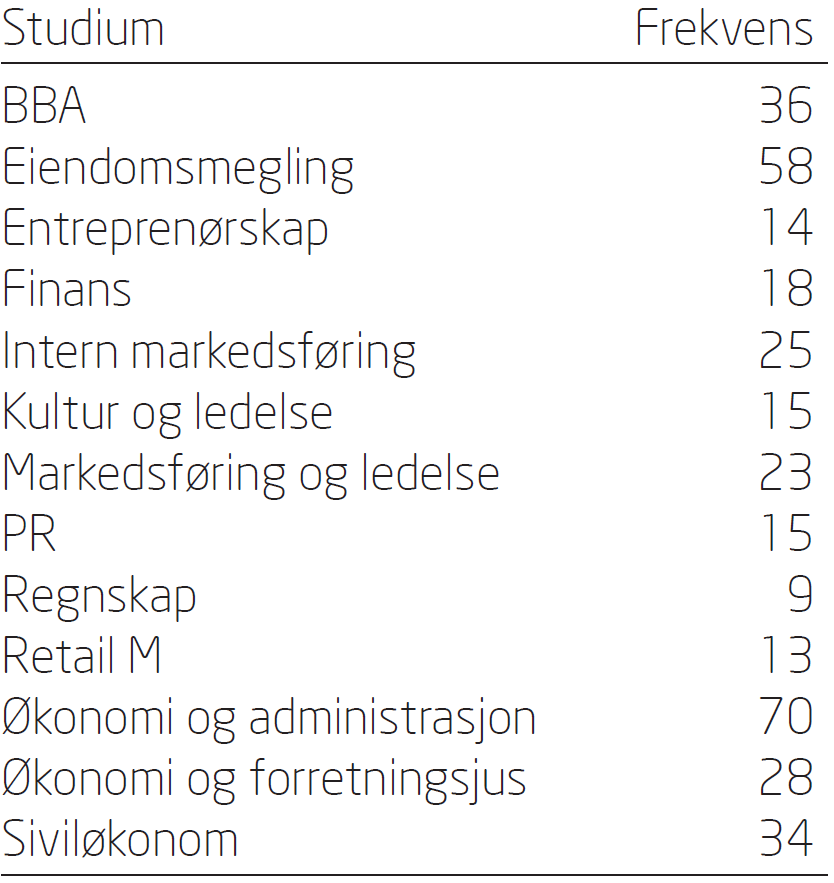 Figur side 67
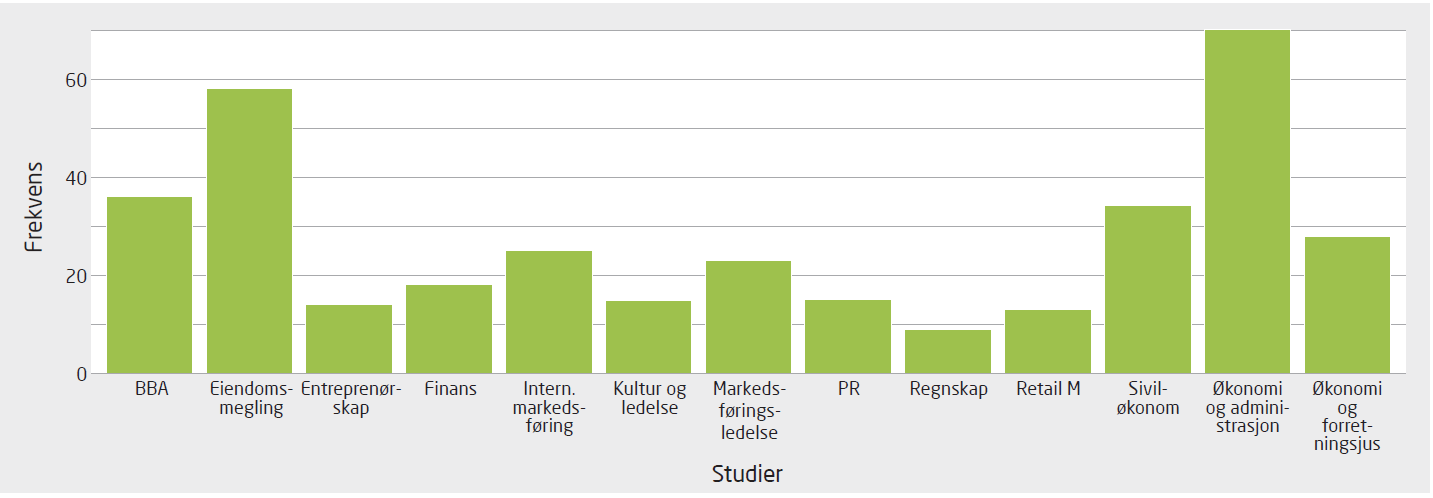 Figur 5.3  Stolpediagram, alfabetisk ordnet
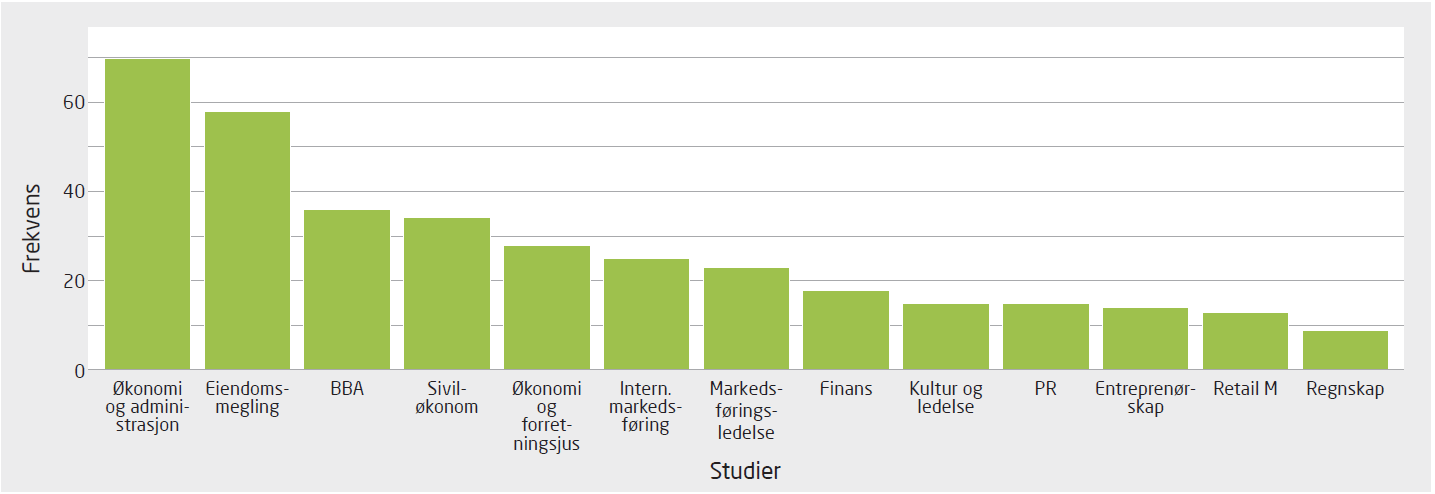 Figur 5.4  Stolpediagram, ordnet etter avtakende størrelse
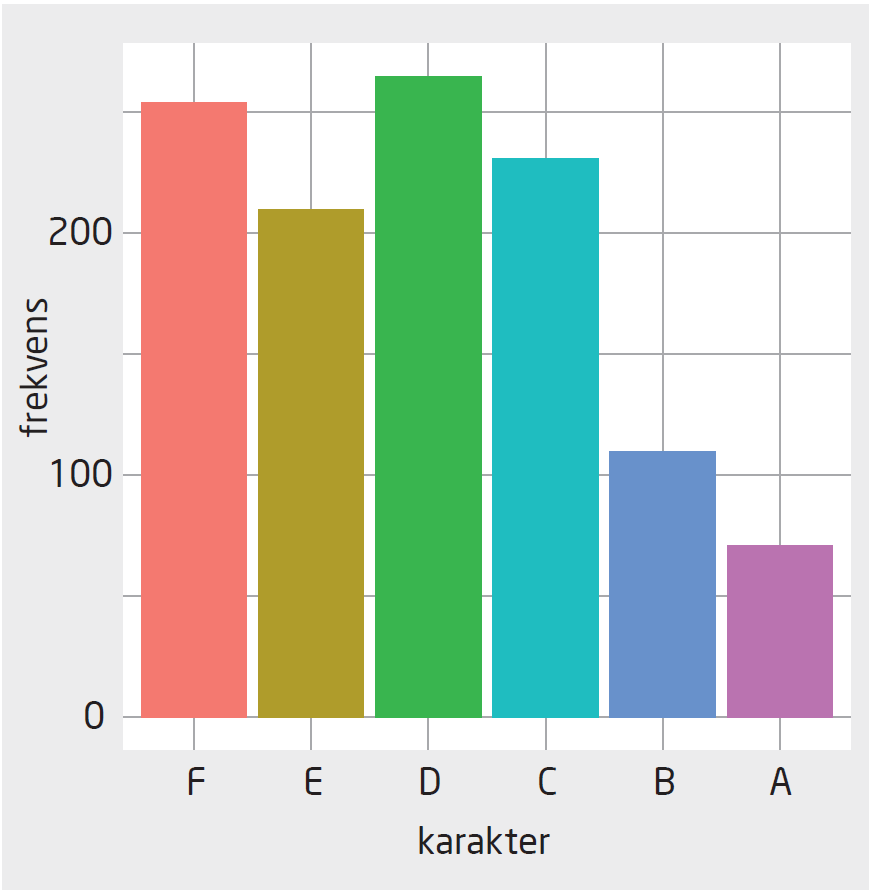 Figur 5.5  Stolpediagram for karakterer. y-aksen angir frekvensene.
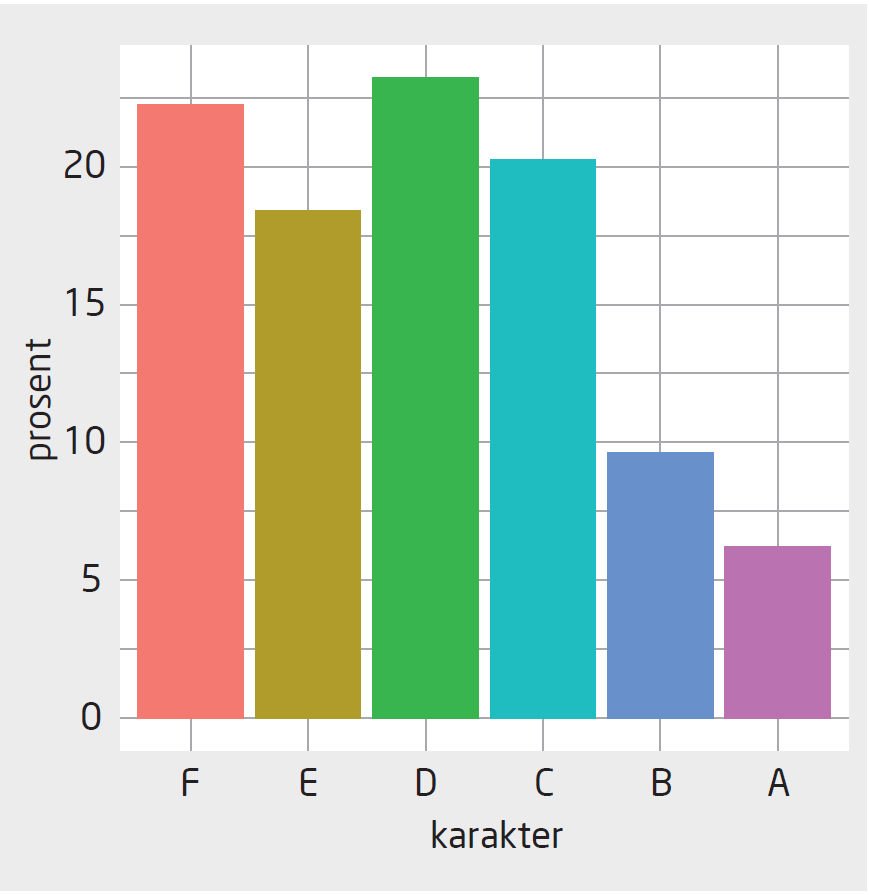 Figur 5.6  Stolpediagram for karakterer, prosentvis fordeling
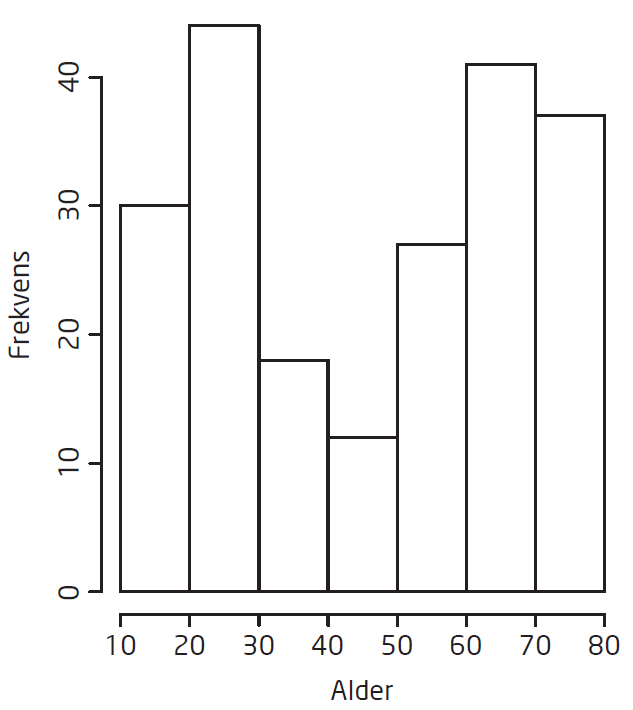 Figur 5.7  Histogram for alder. Intervallbredde: 10 år.
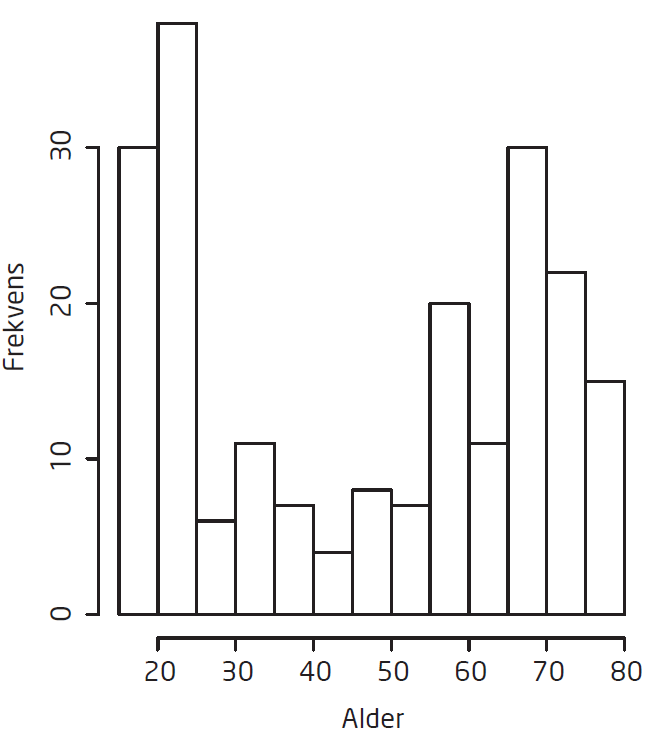 Figur 5.8  Histogram for alder. Intervallbredde: 5 år.
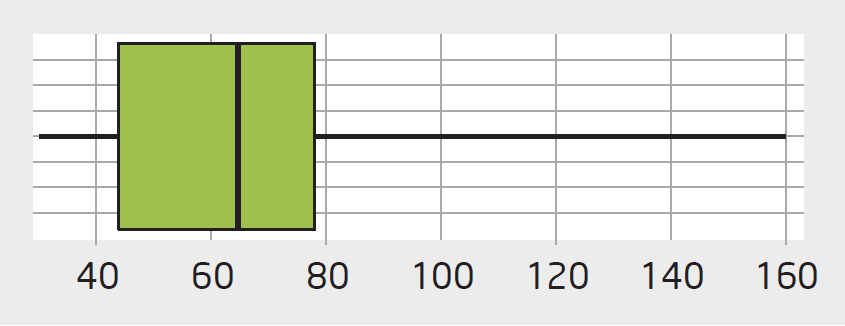 Figur 5.9  Vanlig boksplott for tippeligabudsjett
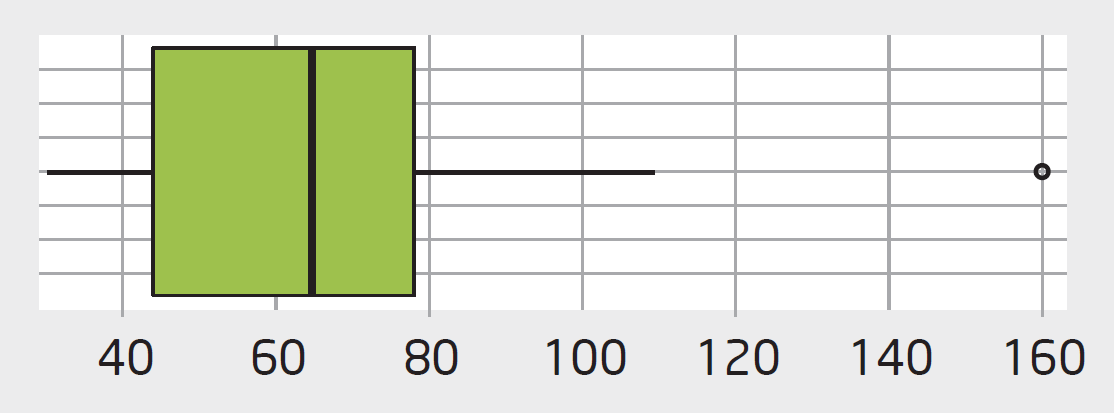 Figur 5.10  Utbryterboksplott for tippeligabudsjett
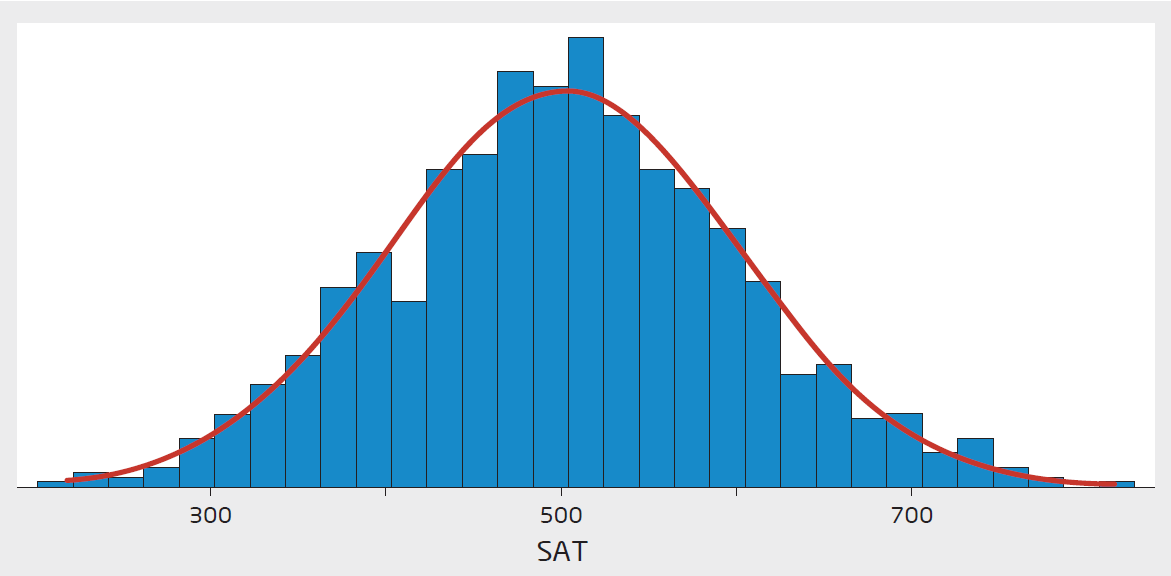 Figur 5.11  Histogram for SAT-poeng. Vi har også tegnet inn kurven for perfekt normalfordeling.
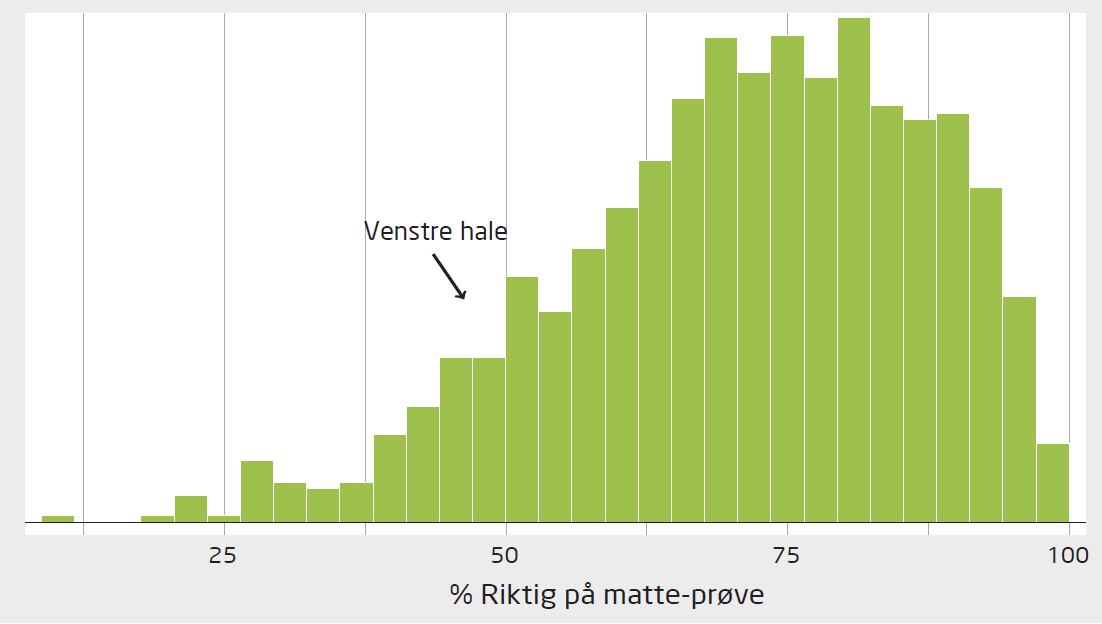 Figur 5.12  Histogram for prosent riktige svar på en matteprøve. Venstreskjev.
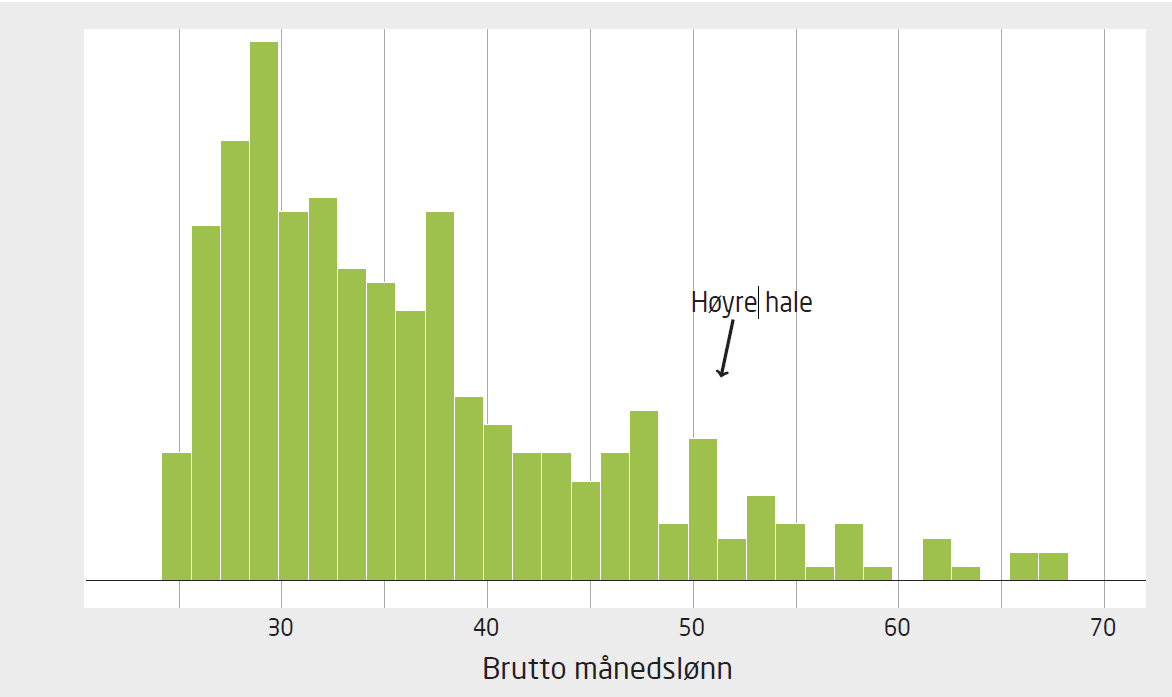 Figur 5.13  Histogram for lønninger. Høyreskjev.
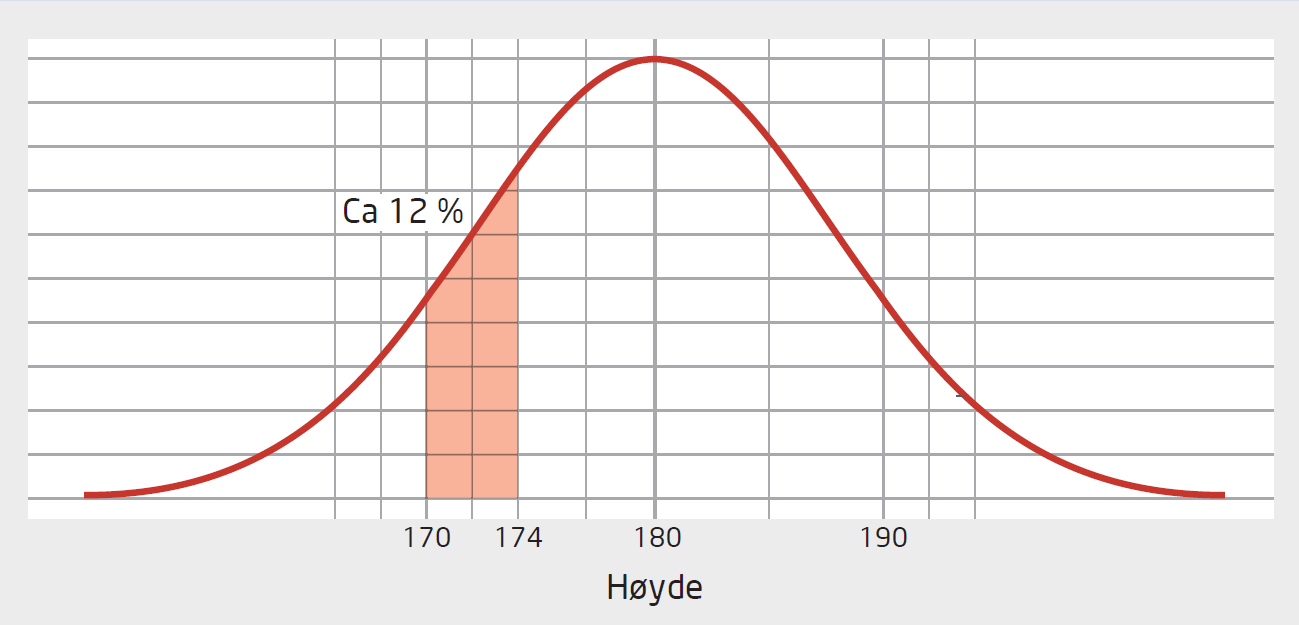 Figur side 76  (Eksempel 5.3)
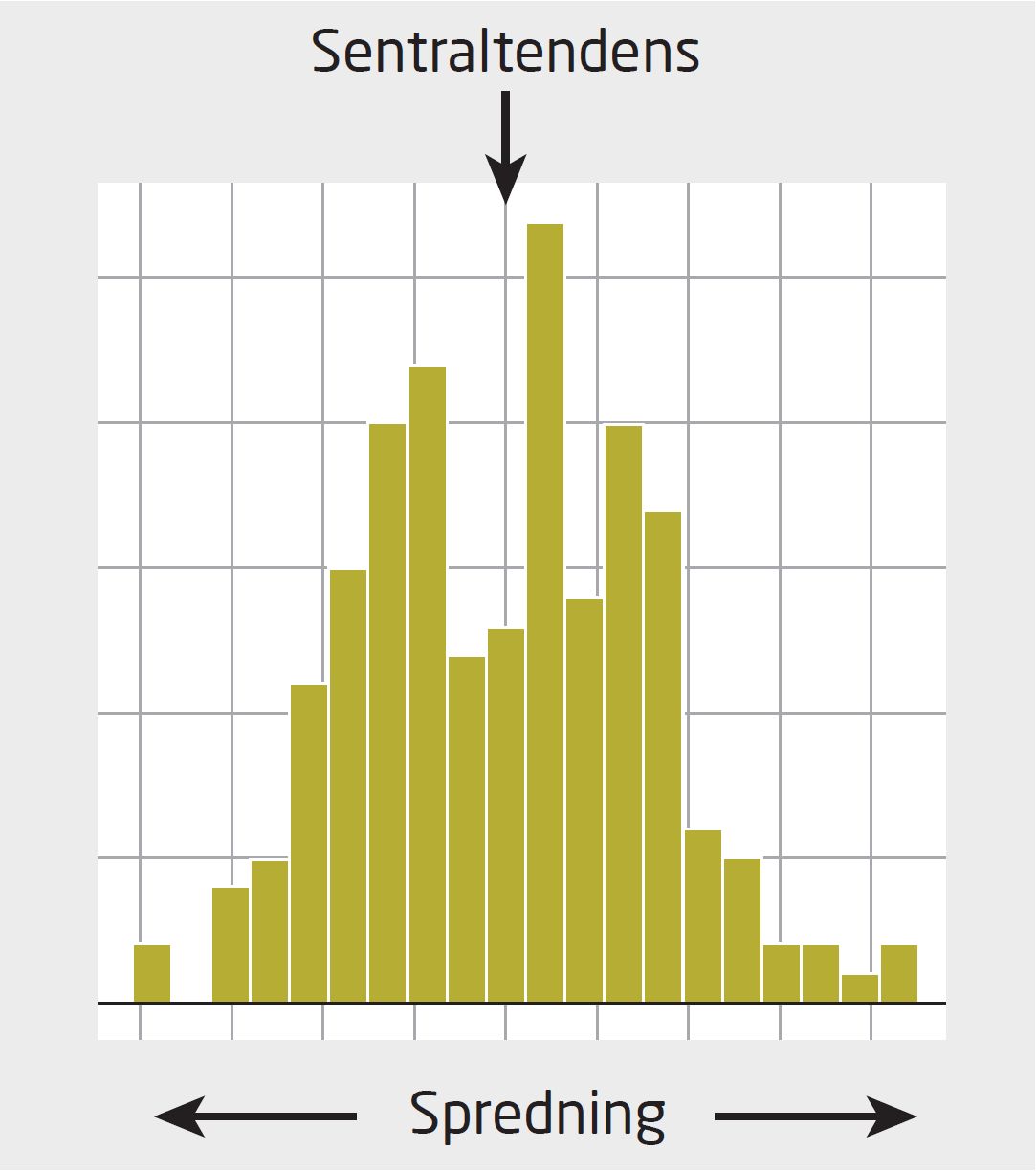 Figur side 77
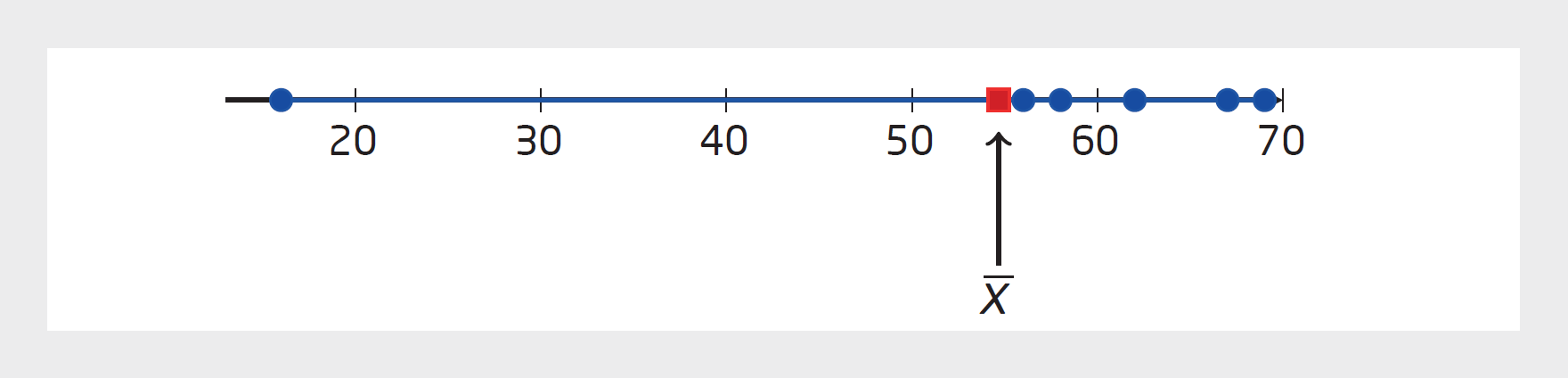 Figur side 79
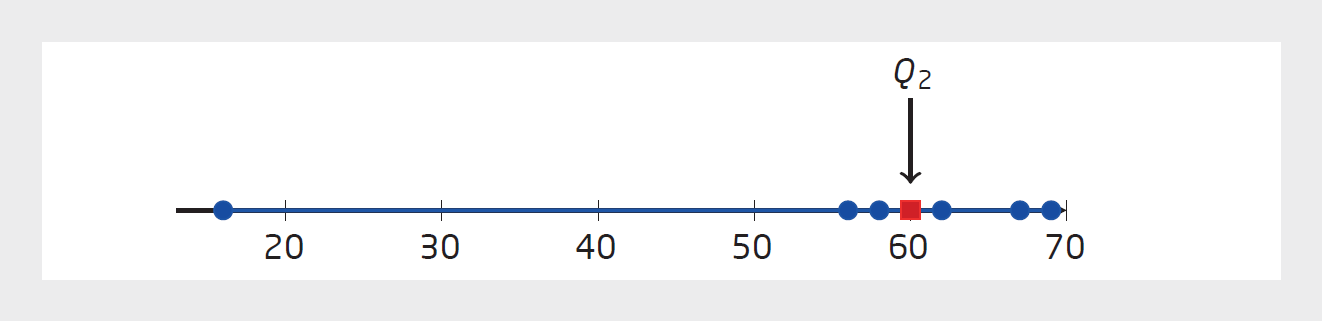 Figur side 80 (I)
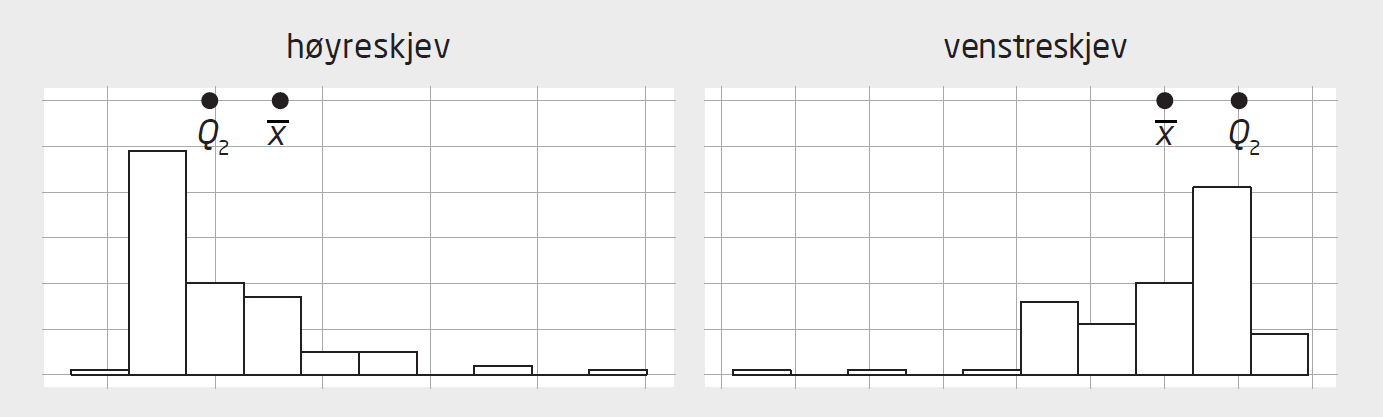 Figur side 80 (II)
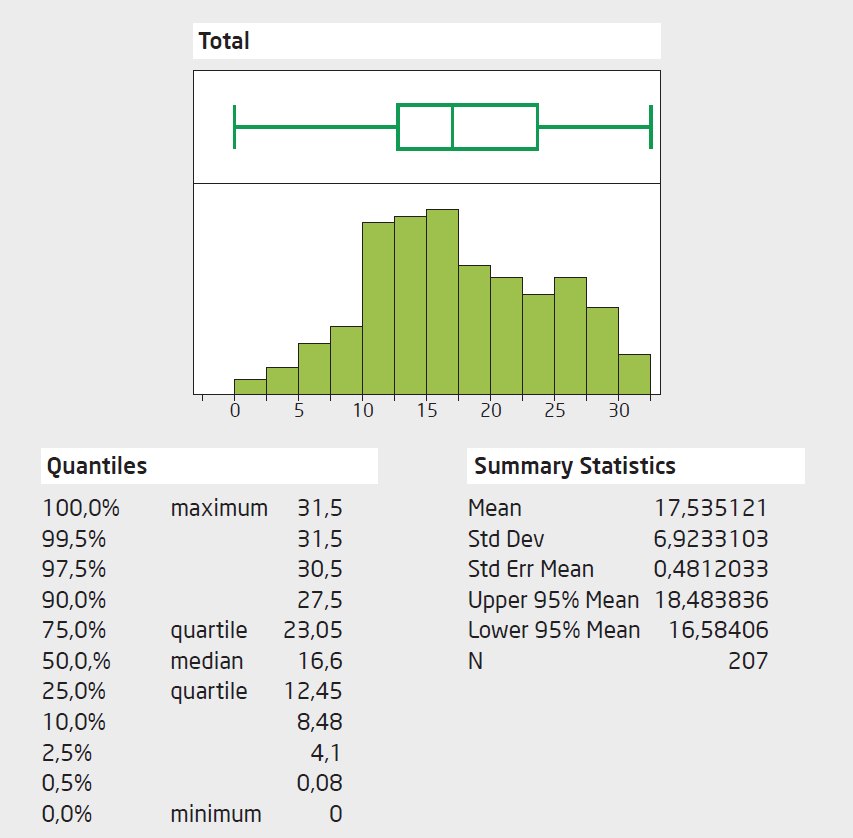 Figur side 86
(Oppgave 5.3)
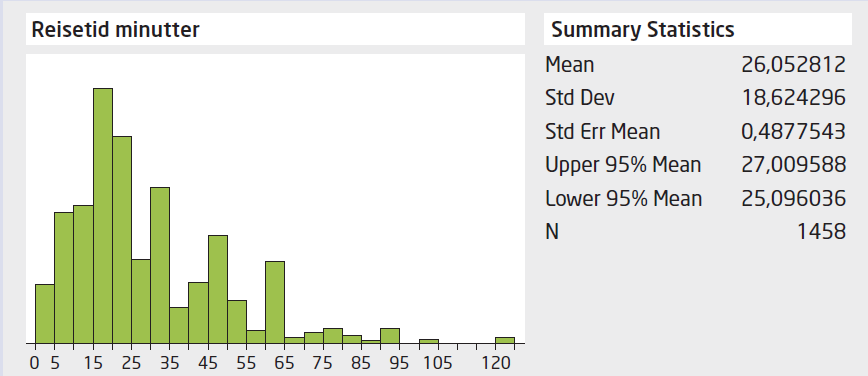 Figur side 88
(Oppgave 5.11)
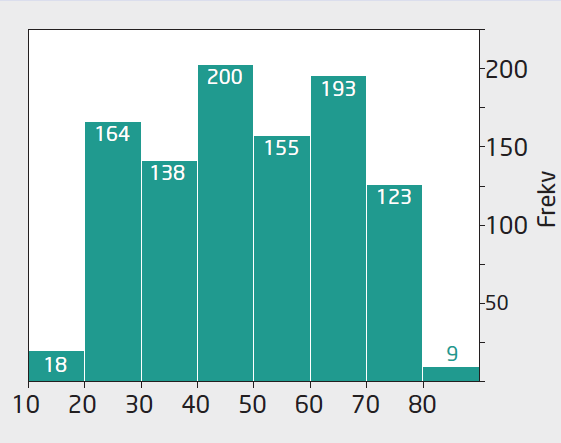 Figur side 88
(Oppgave 5.12)
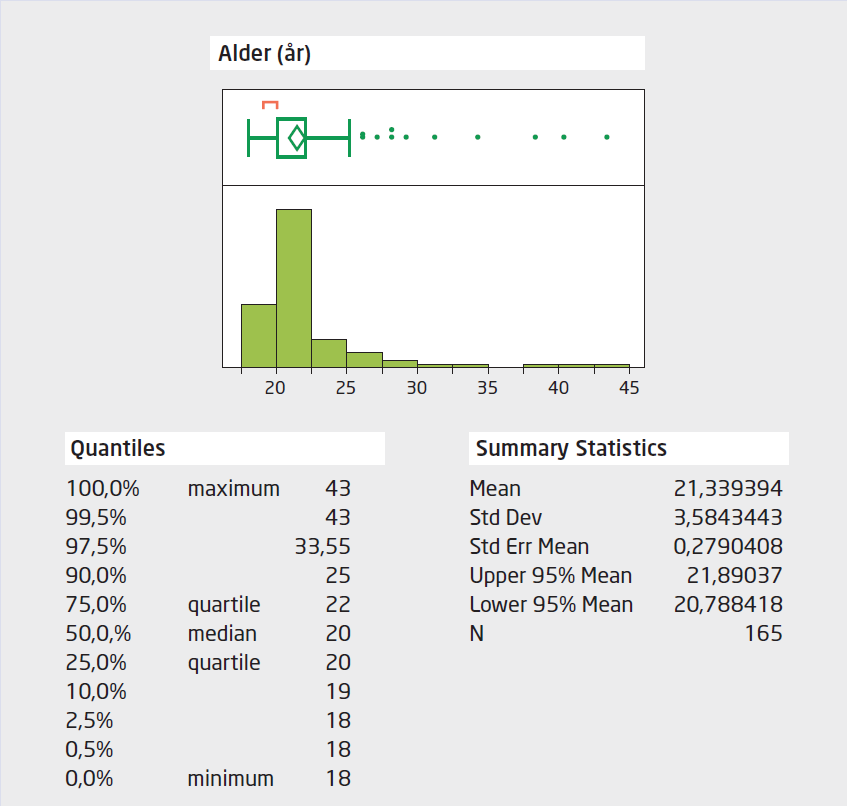 Figur side 89
(Oppgave 5.13)
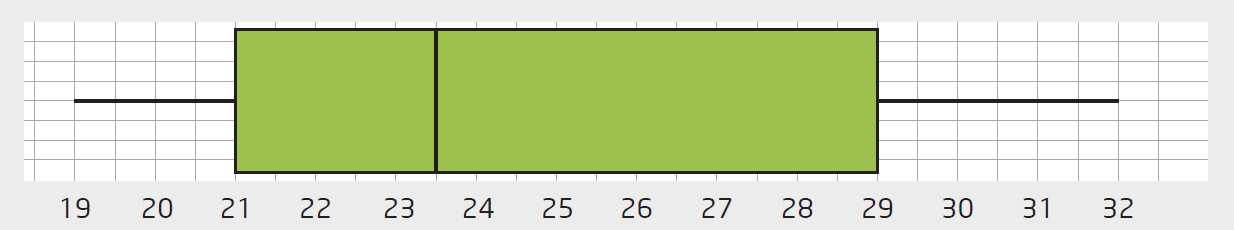 Figur side 90
(Løsning på oppgave 5.4 d.)
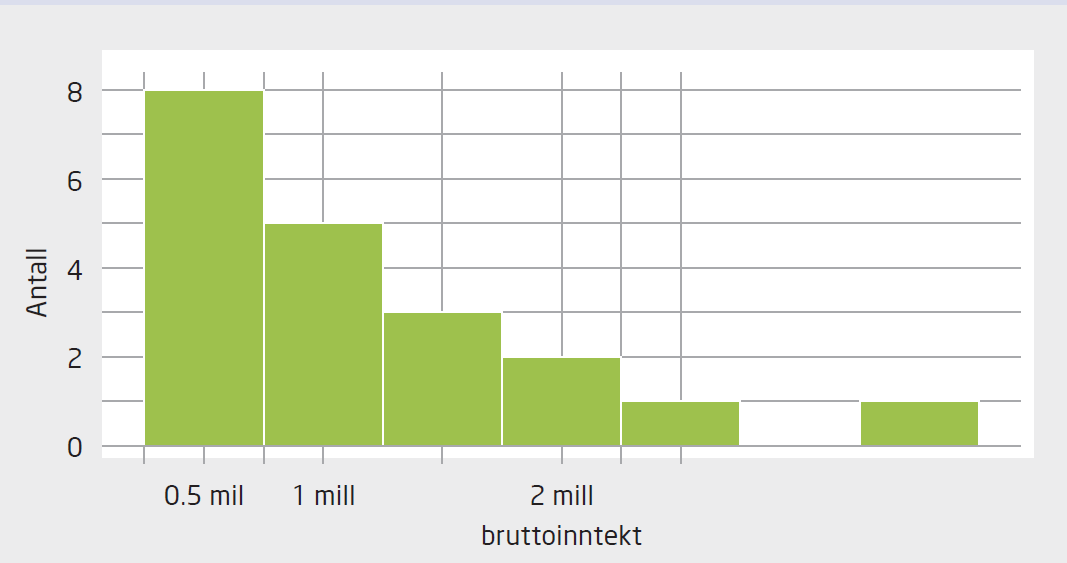 Figur side 92
(Løsning på oppgave 5.14 b.)